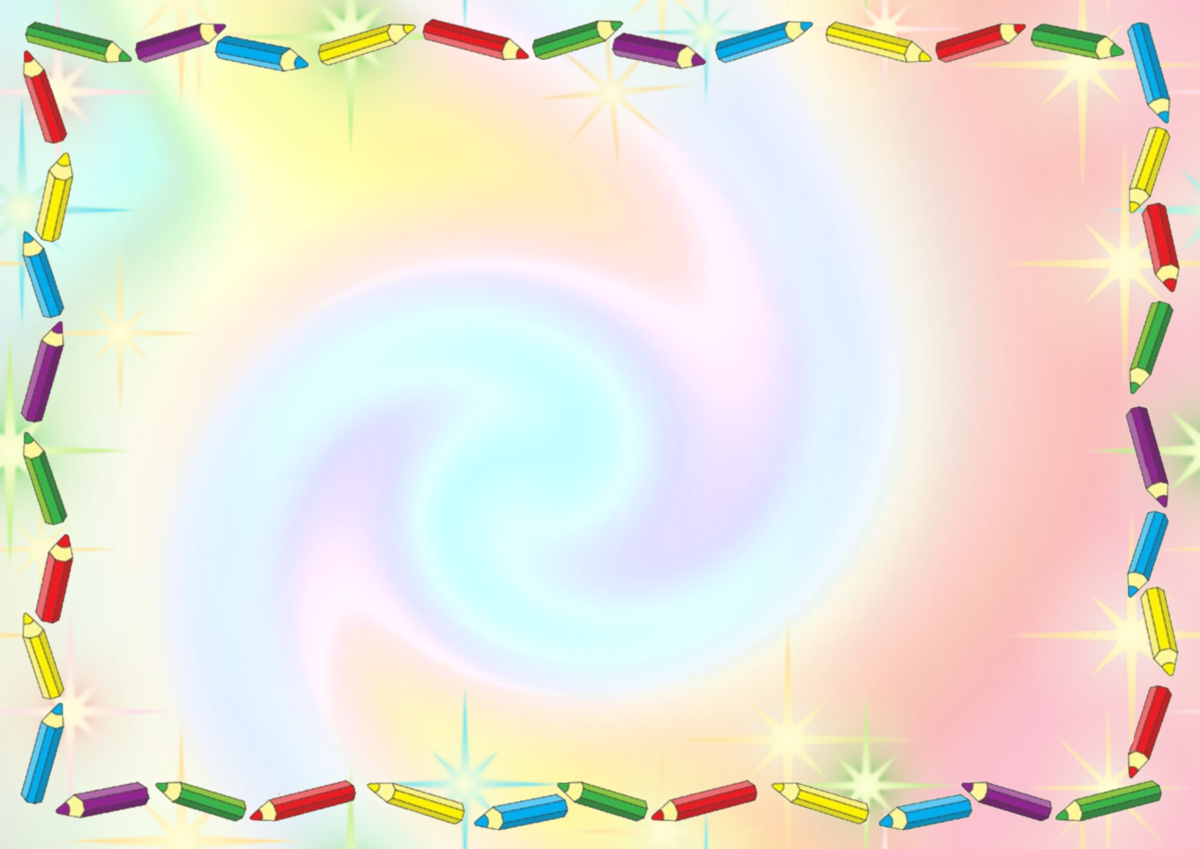 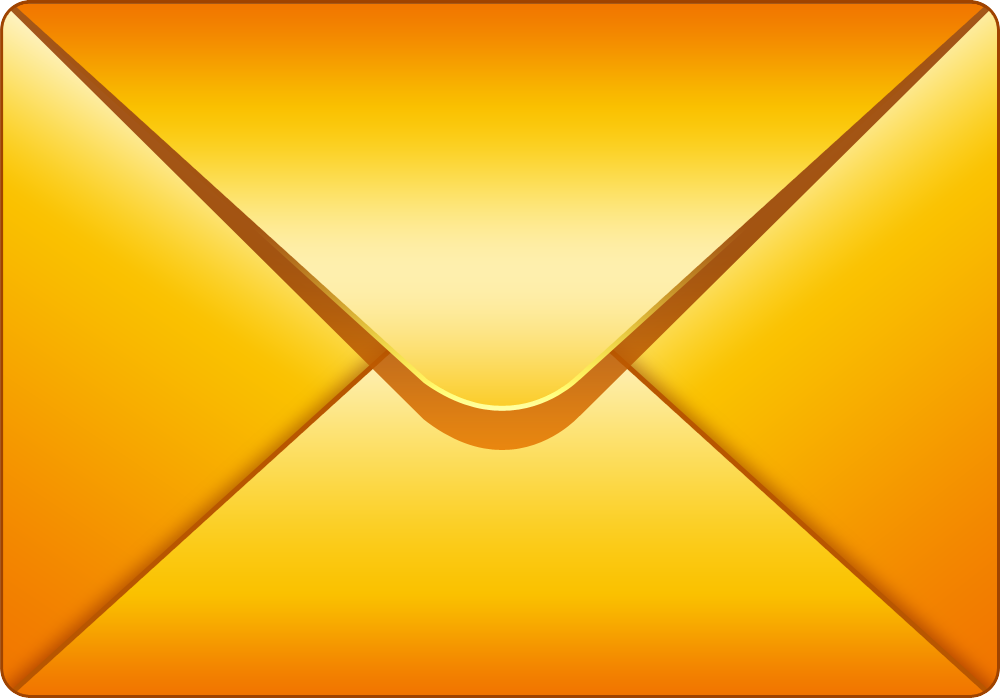 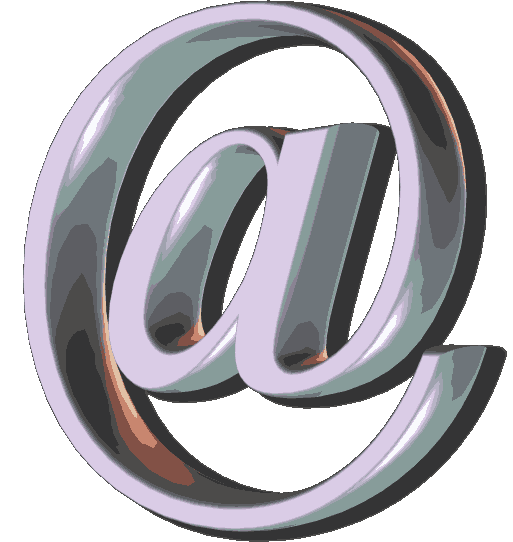 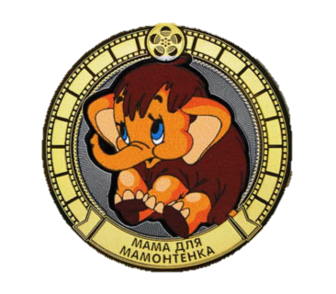 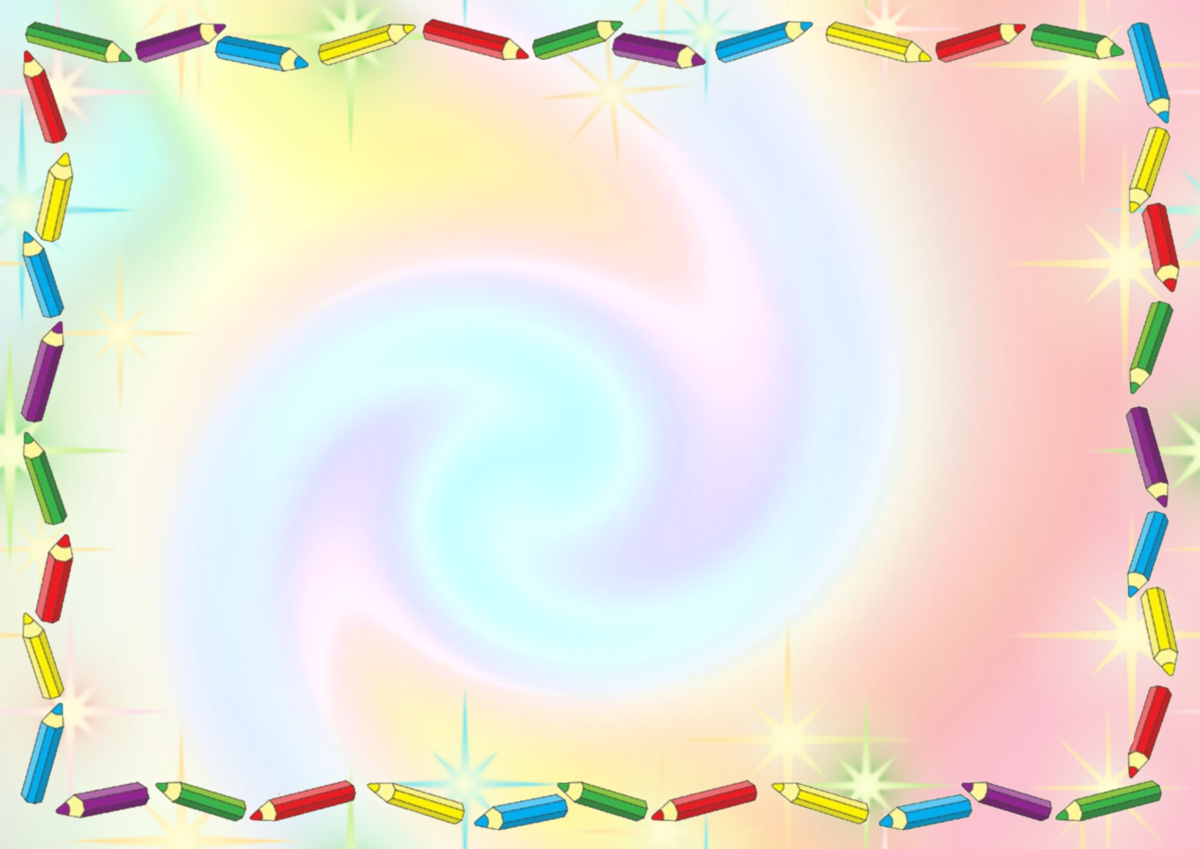 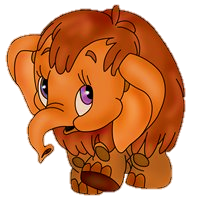 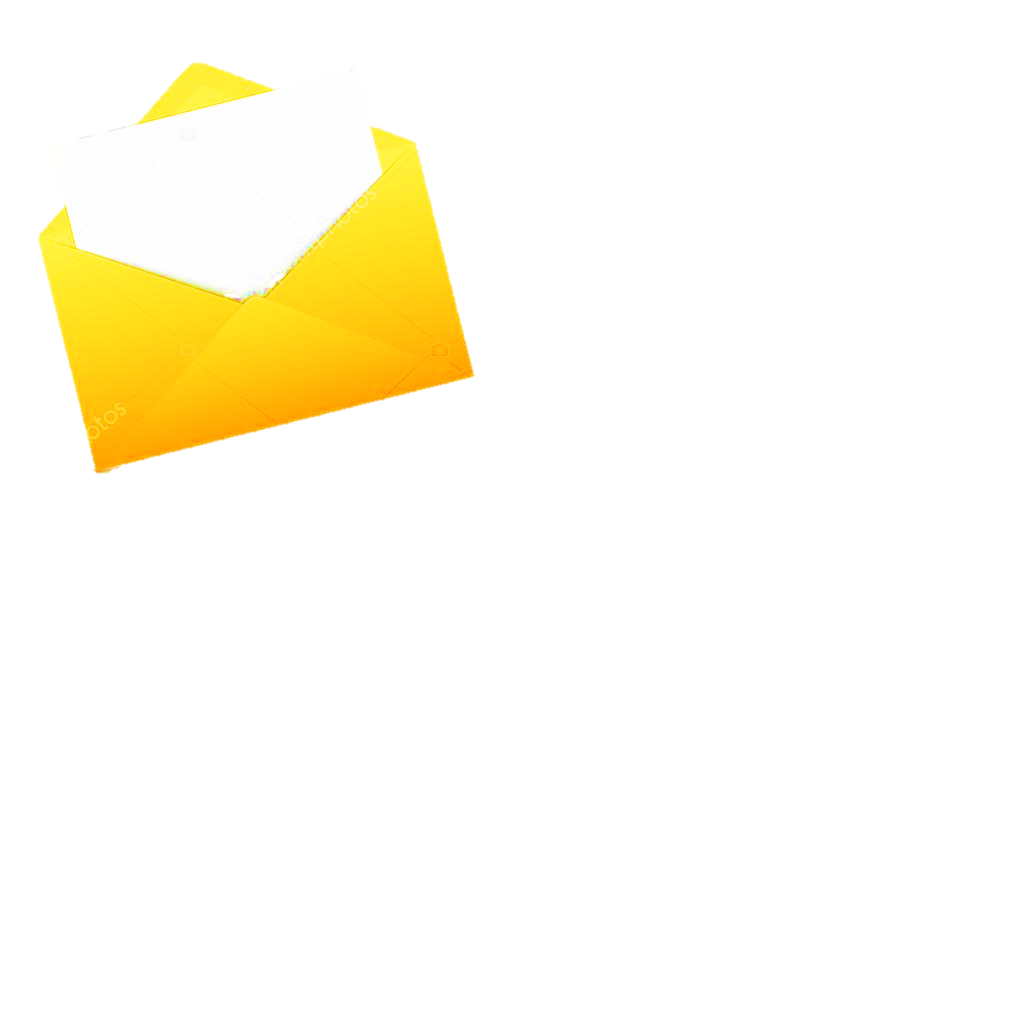 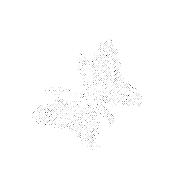 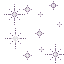 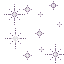 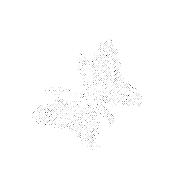 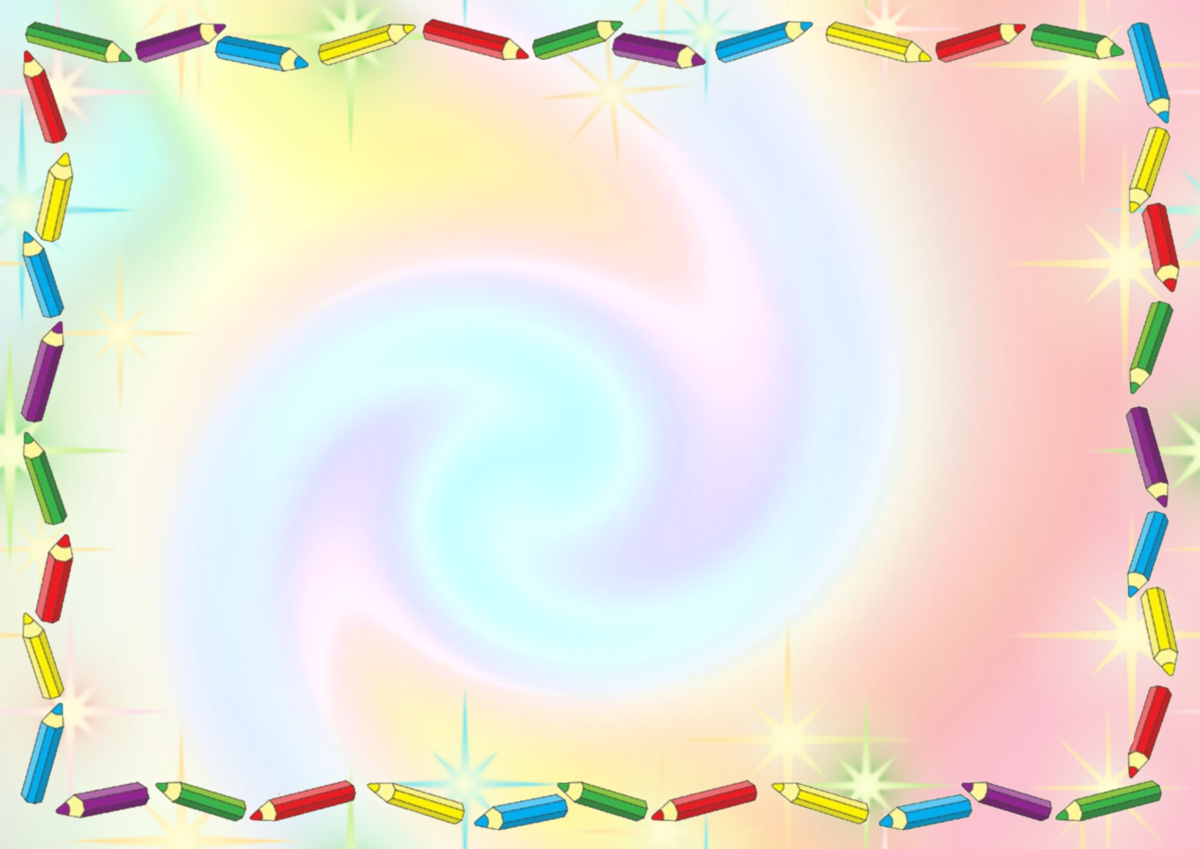 Э
К
N
Н
М
нергичный
ультурный
гривый
ежный
ужественный
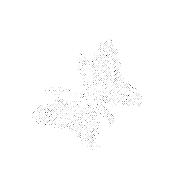 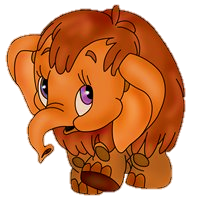 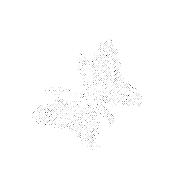 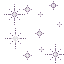 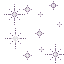 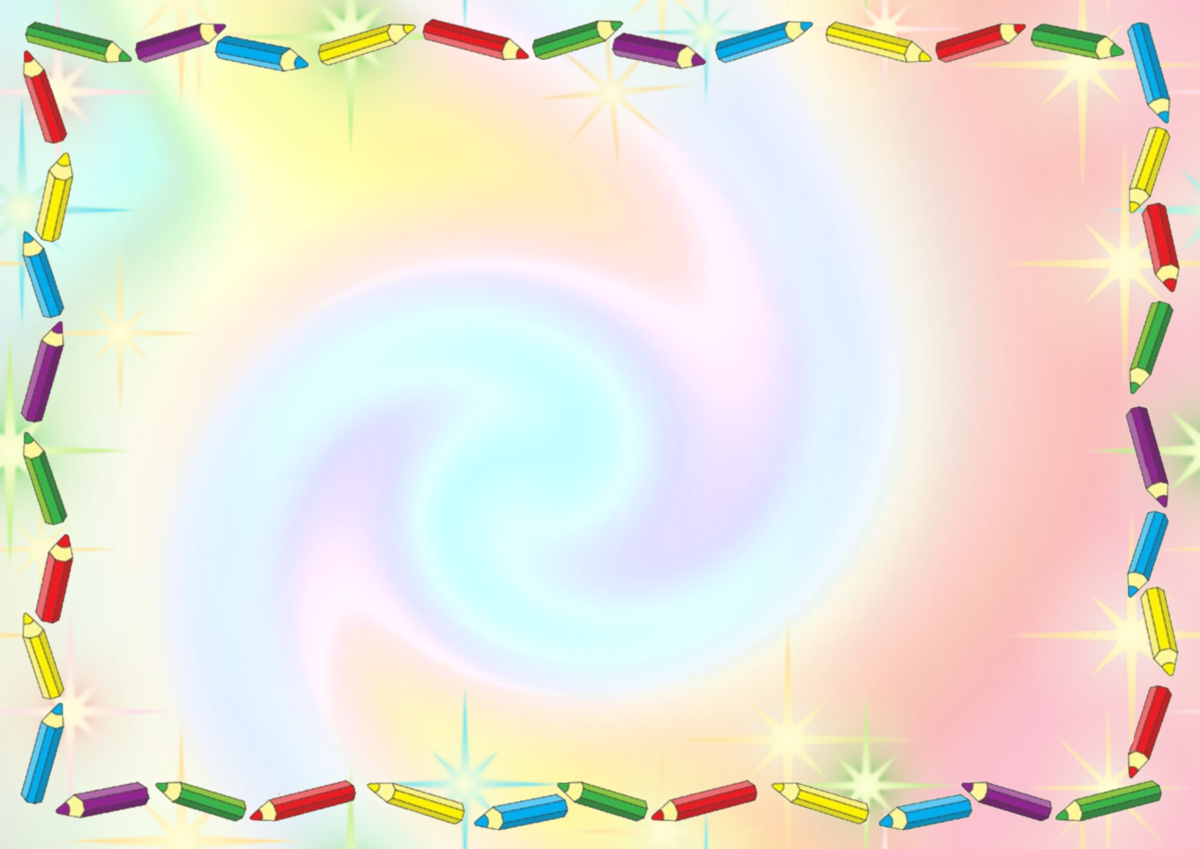 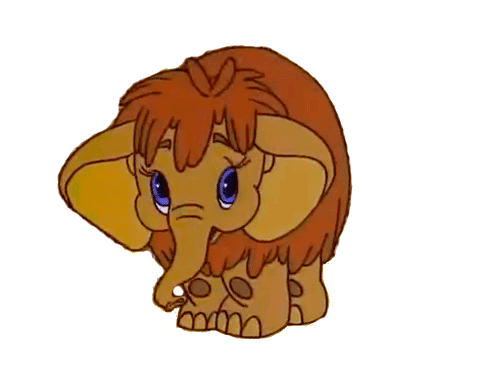 Мэник
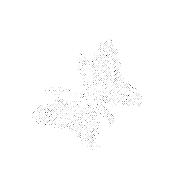 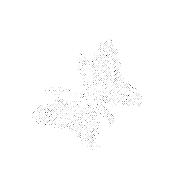 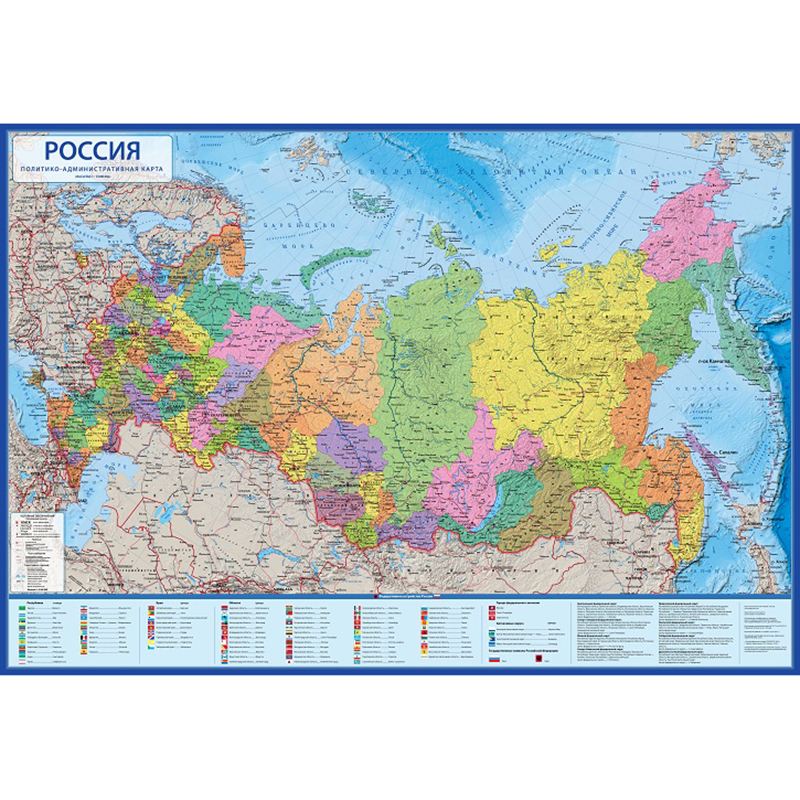 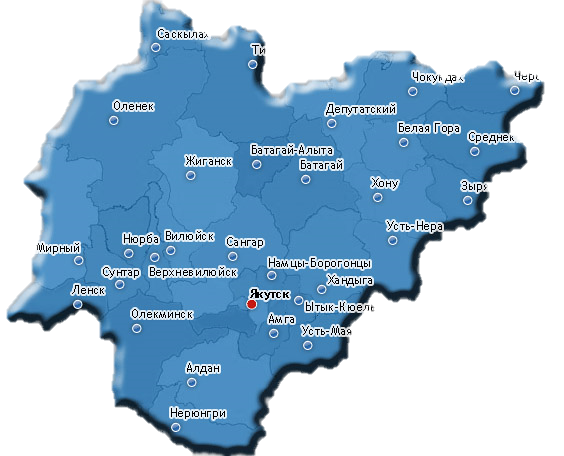 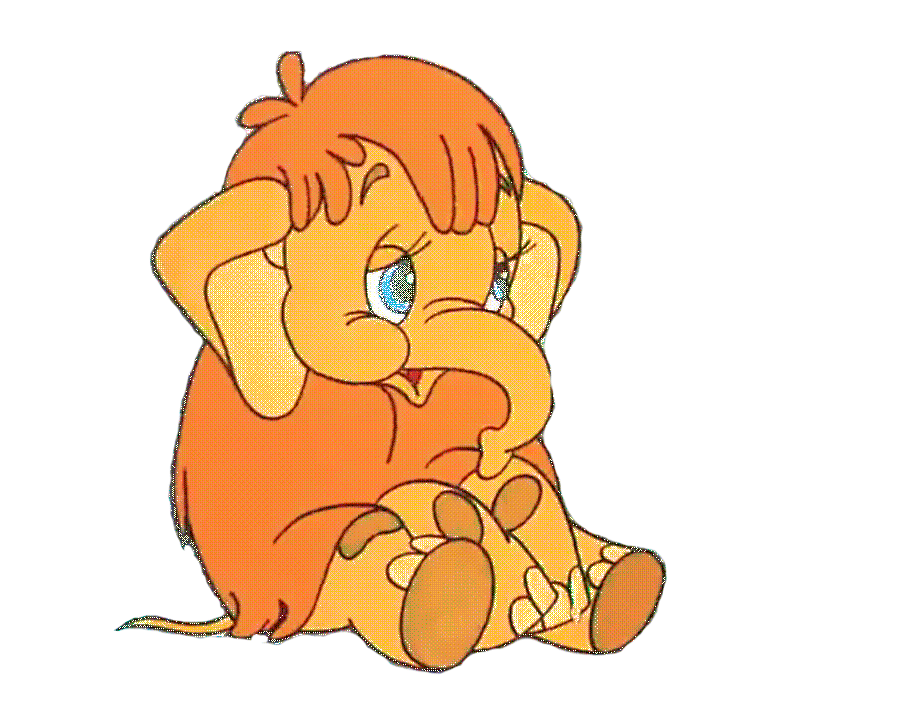 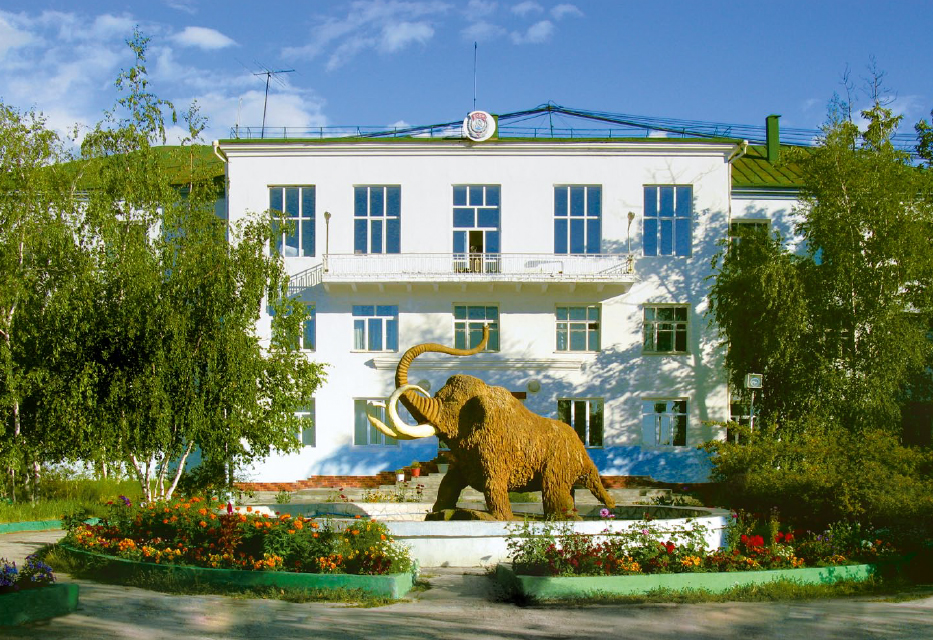 Институт Мерзлотоведения
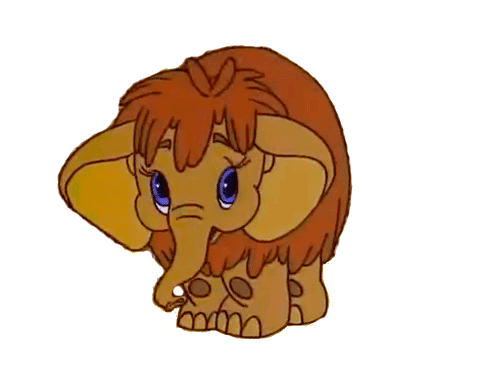 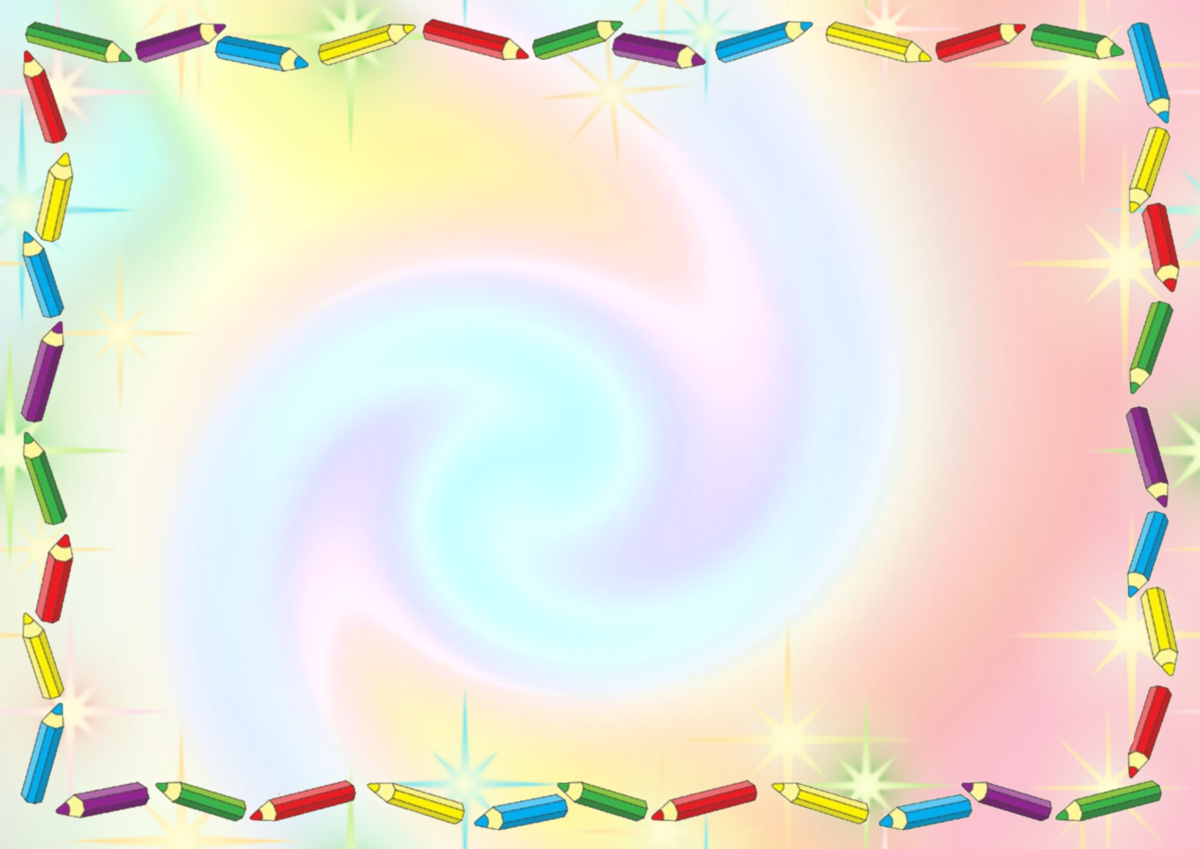 «ЫСТАНГА» – 
тройной прыжок
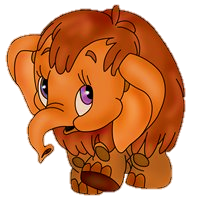 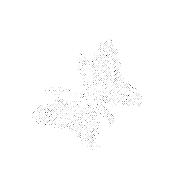 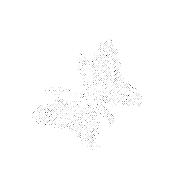 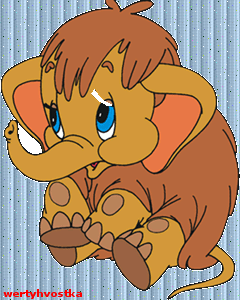 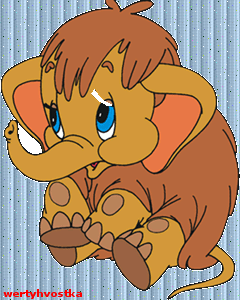 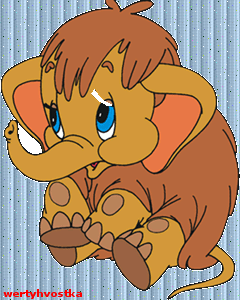 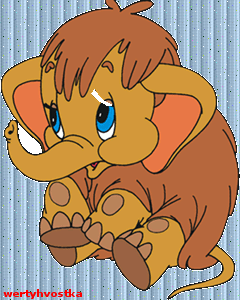 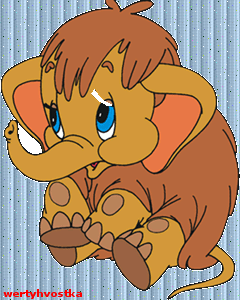 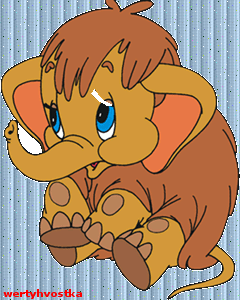 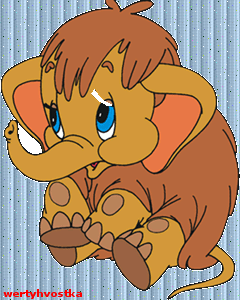 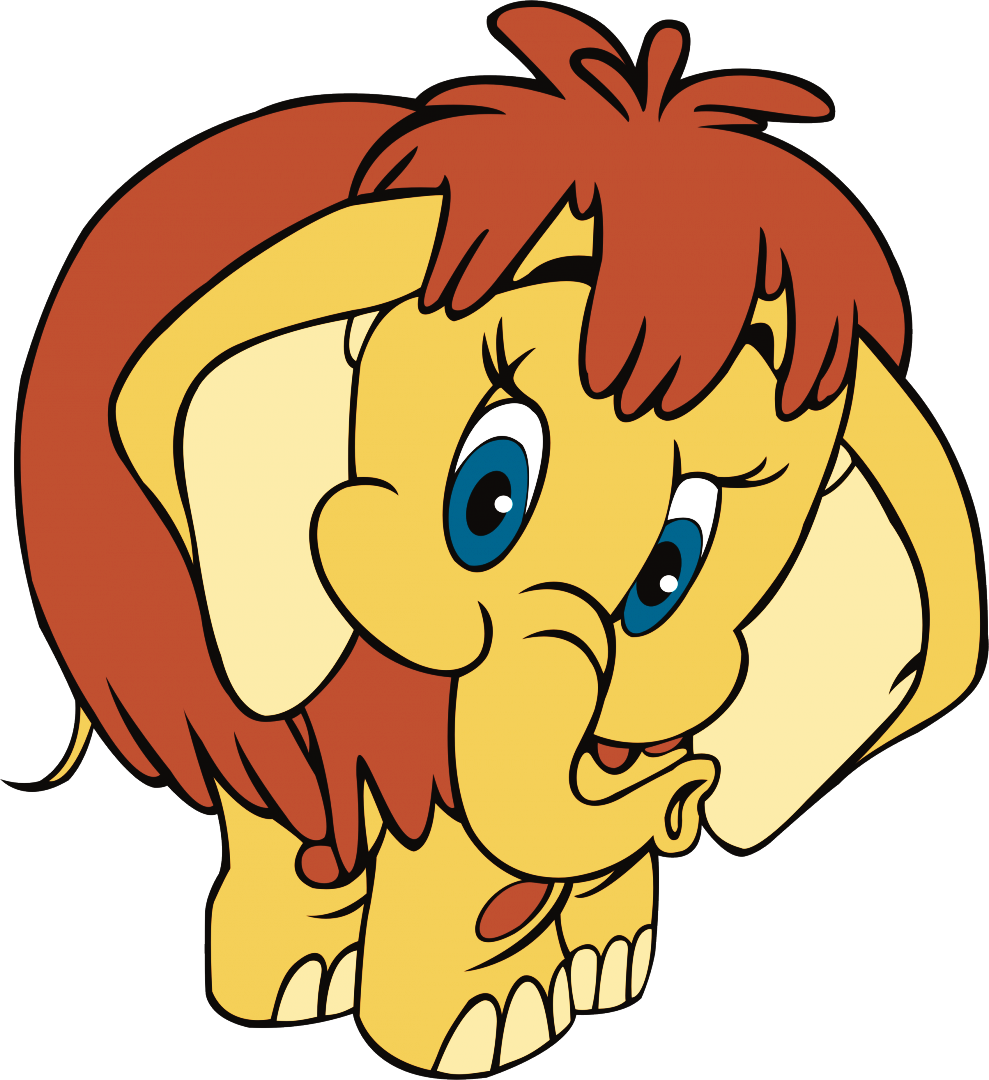 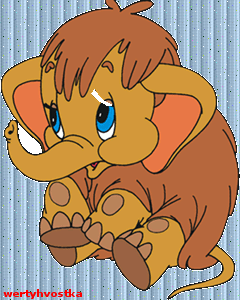 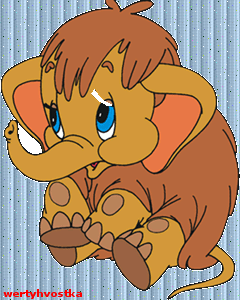 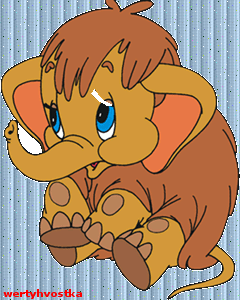 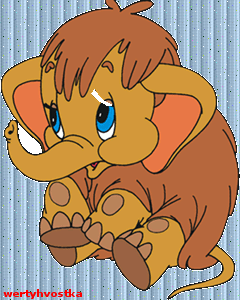 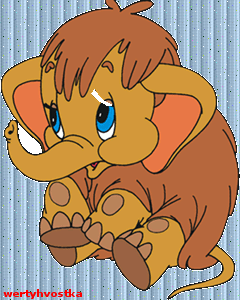 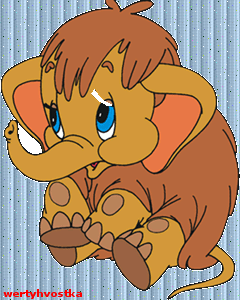 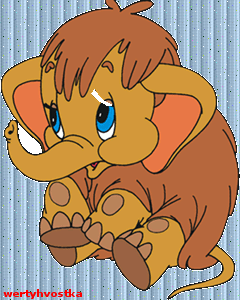 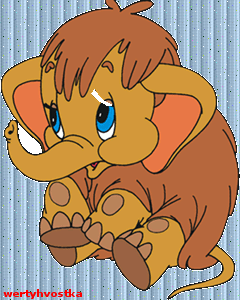 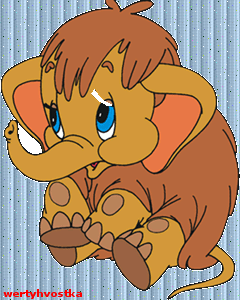 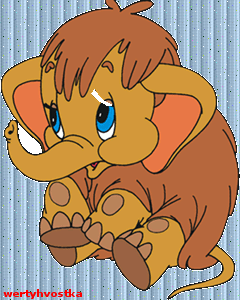 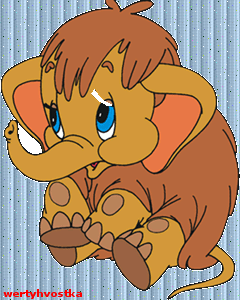 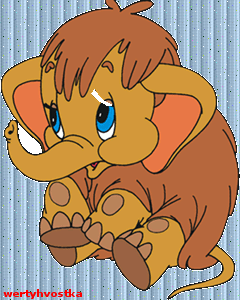 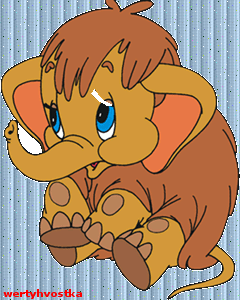 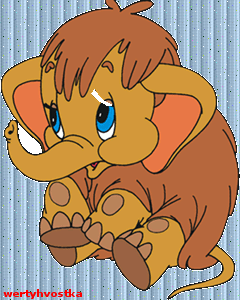 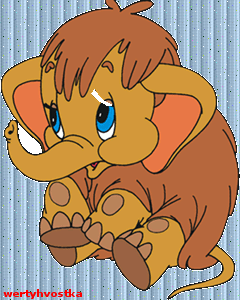 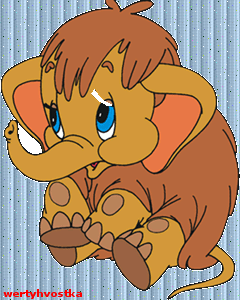 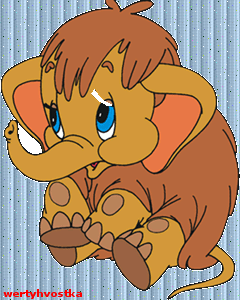 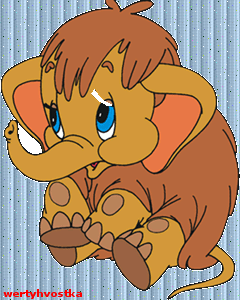 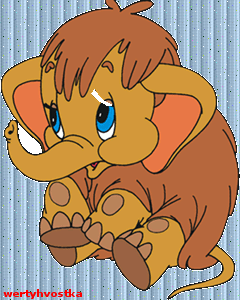 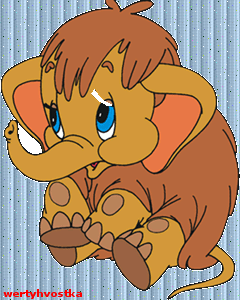 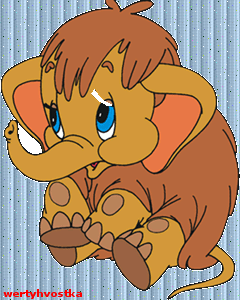 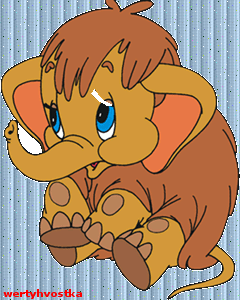 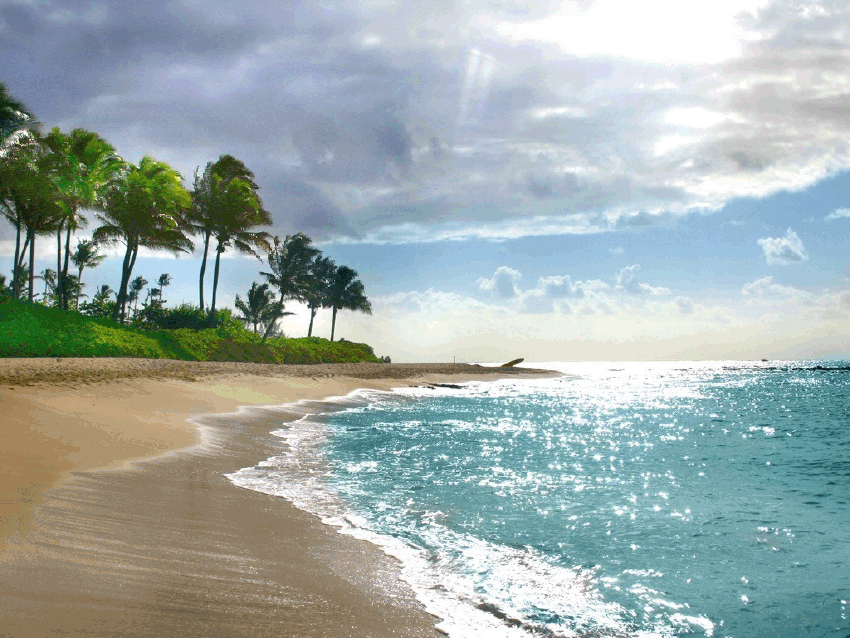 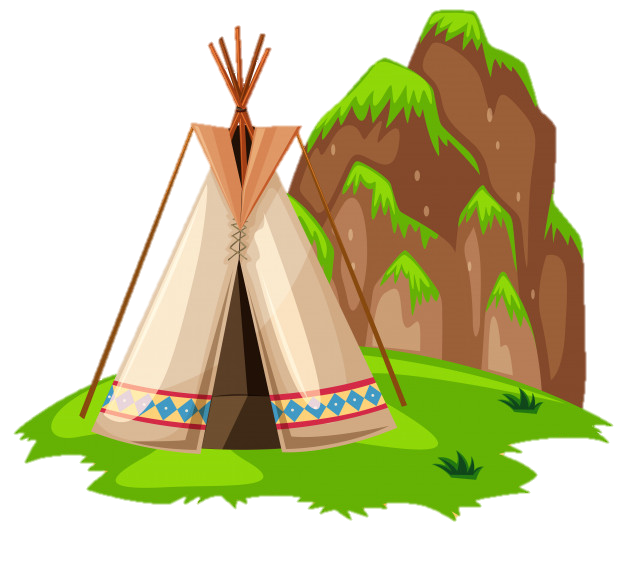 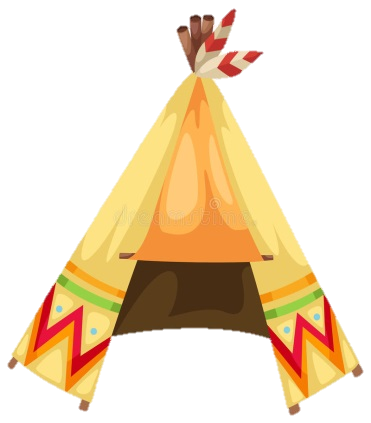 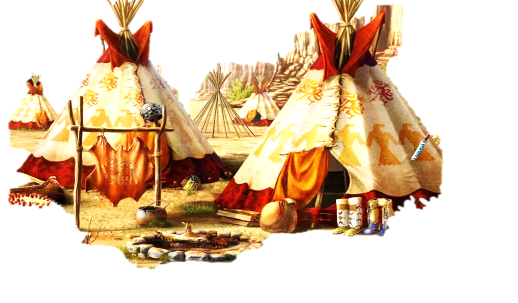 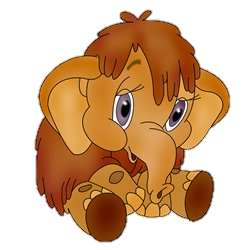 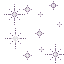 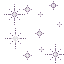 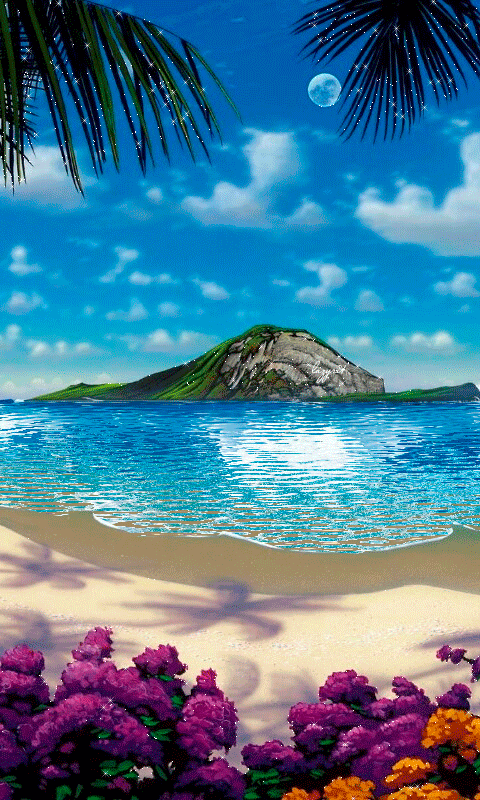 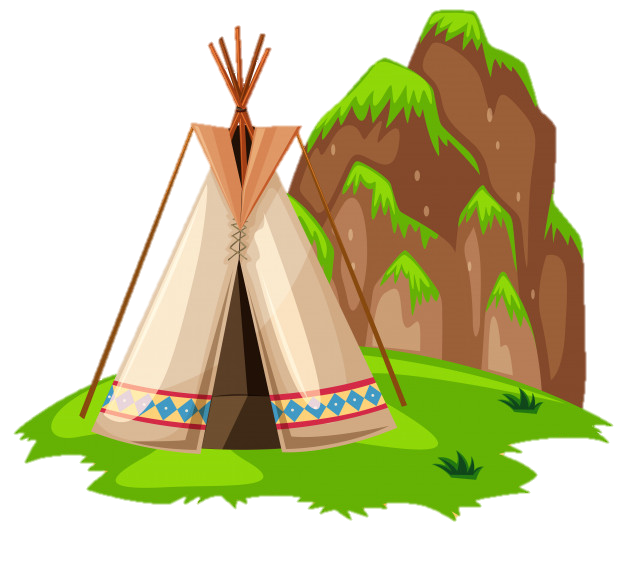 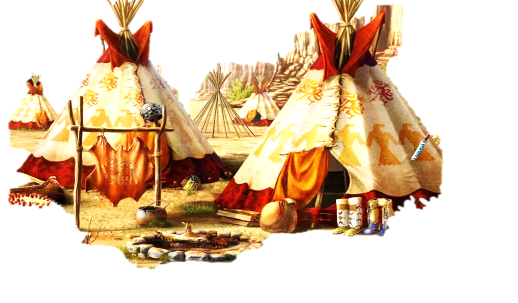 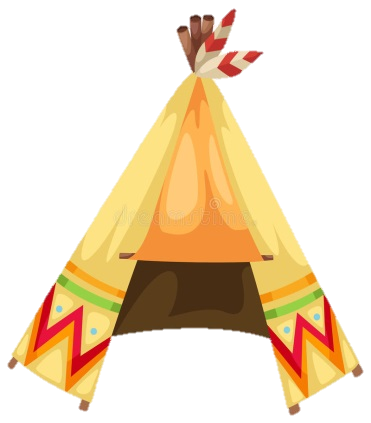 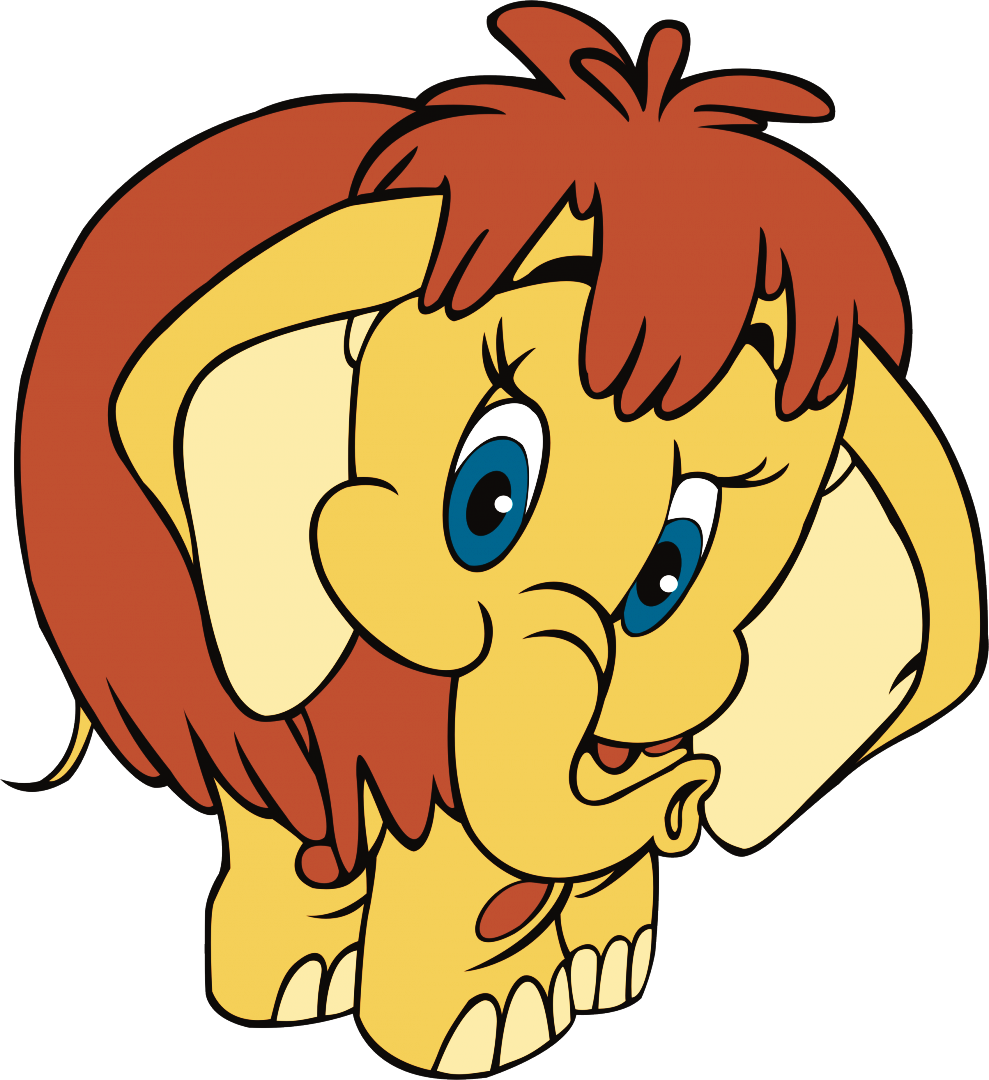 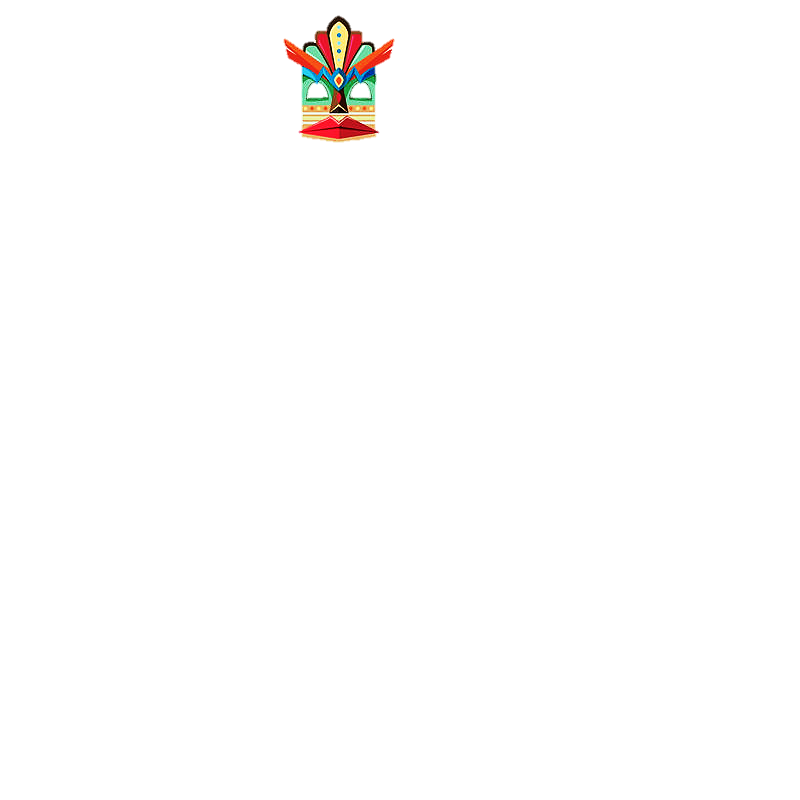 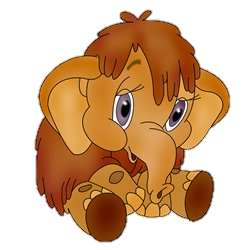 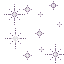 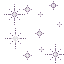 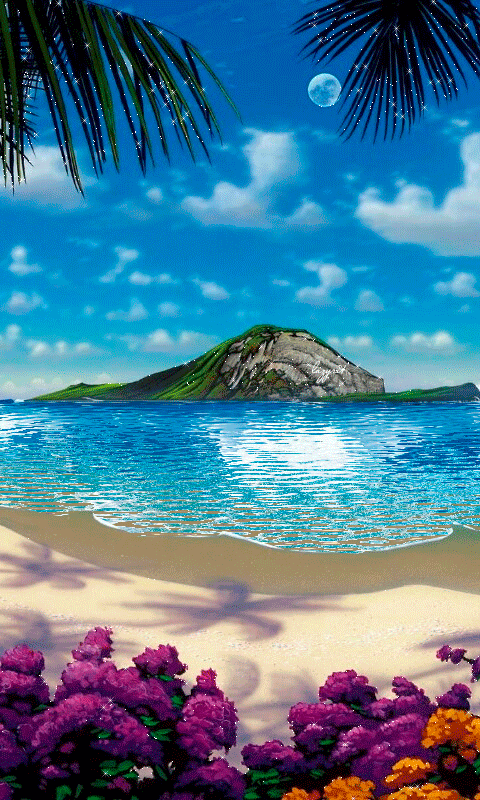 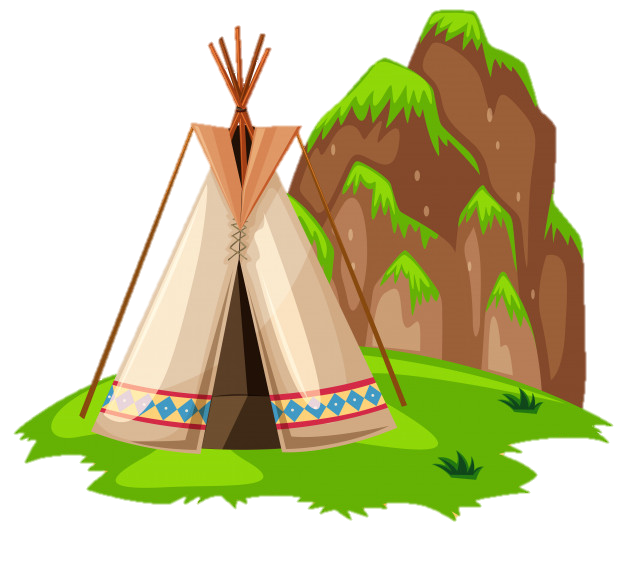 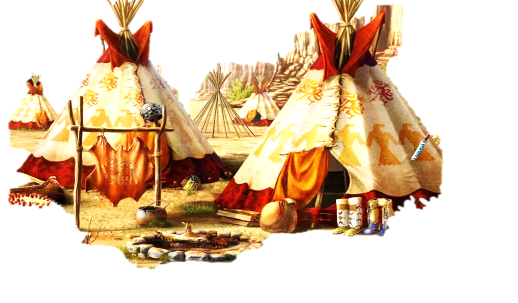 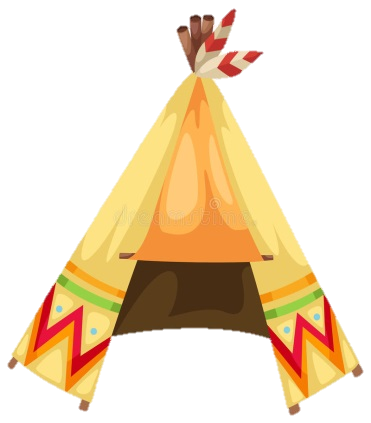 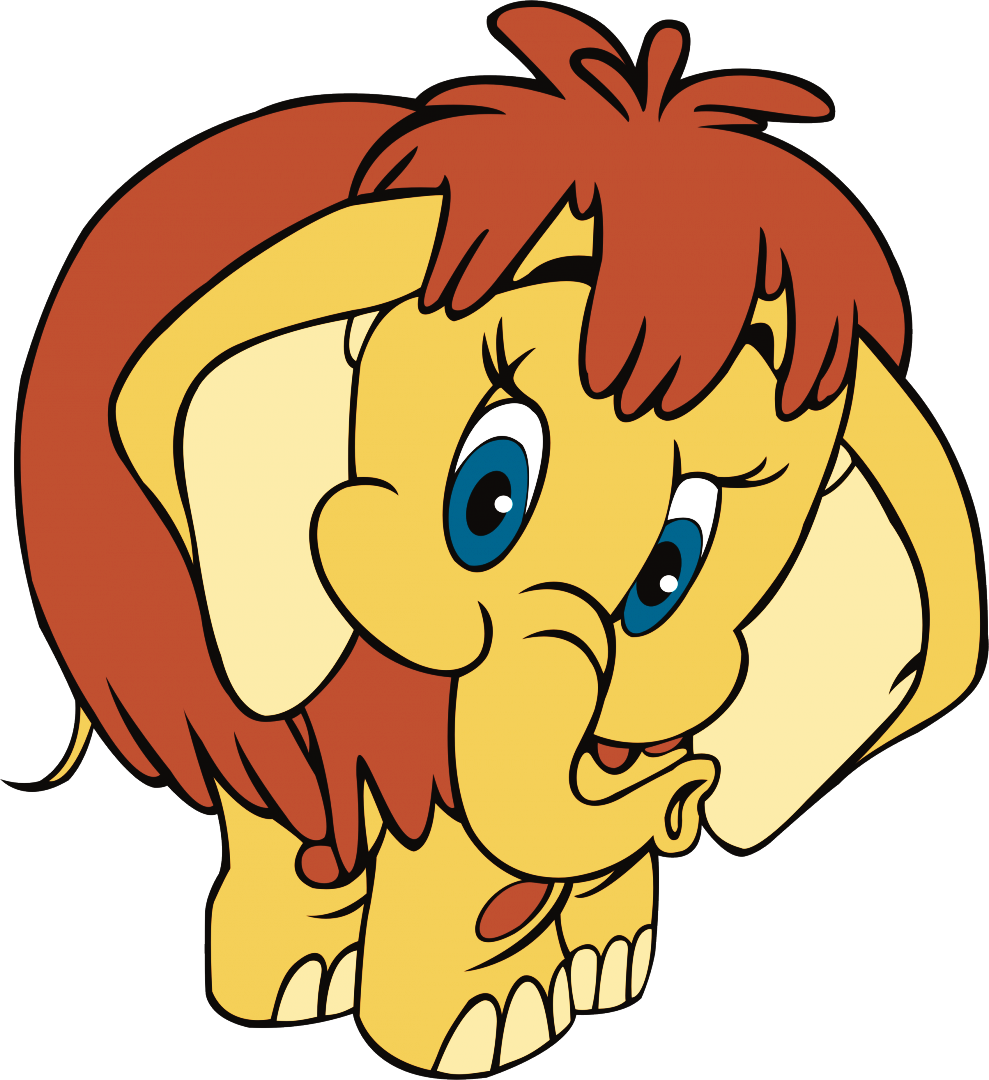 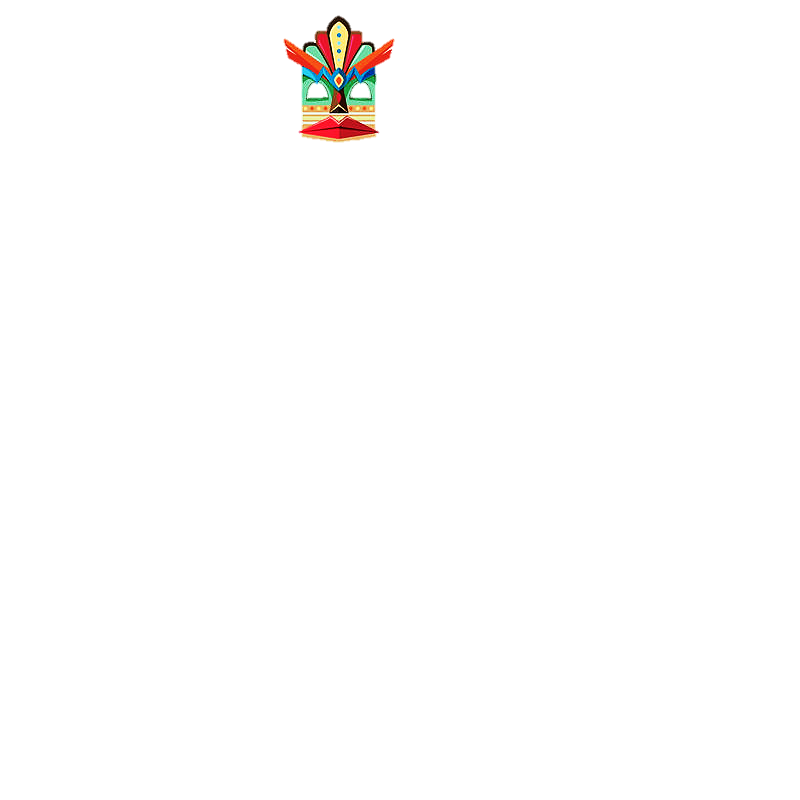 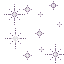 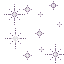 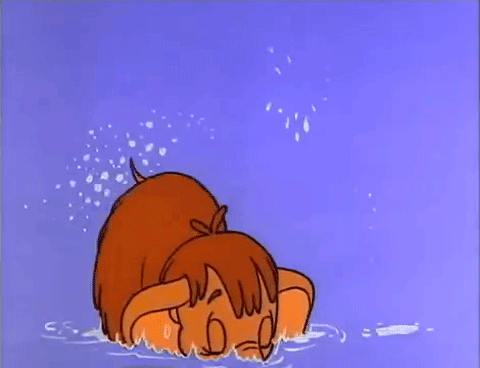 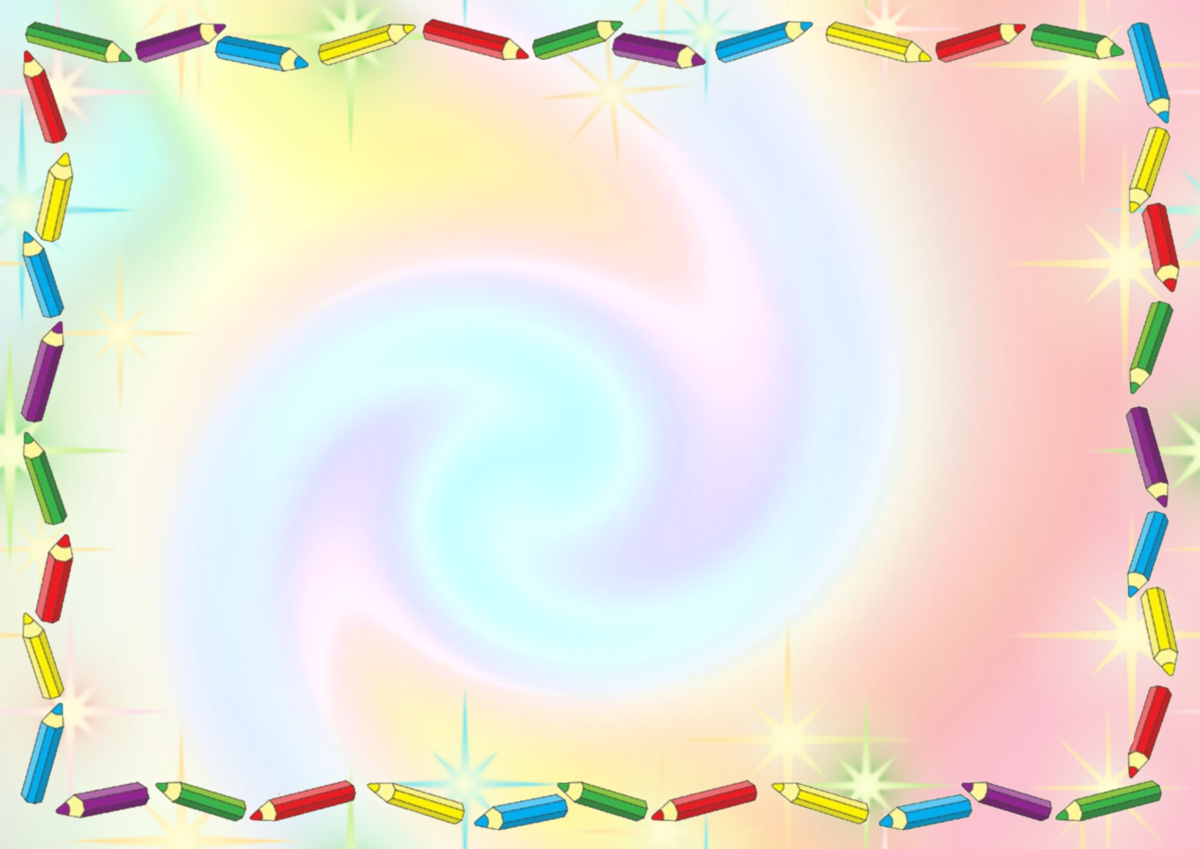 Опытно-экспериментальная 
деятельность
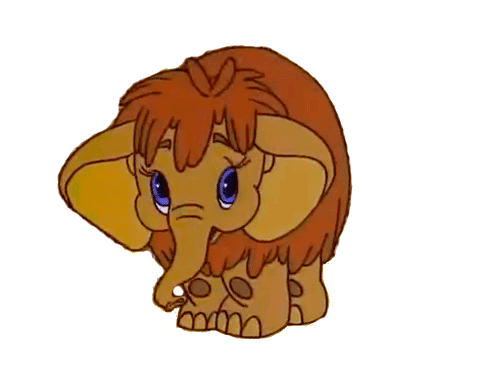 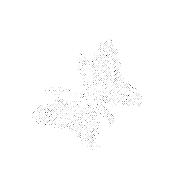 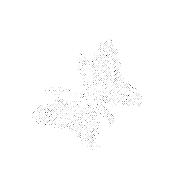 Вывод: 
Морская вода более плотная,
поэтому выталкивает тело на поверхность.
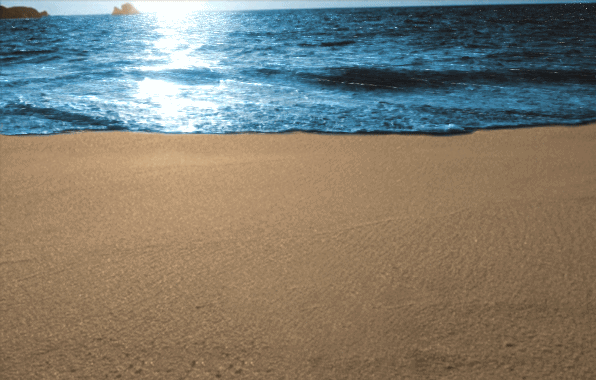 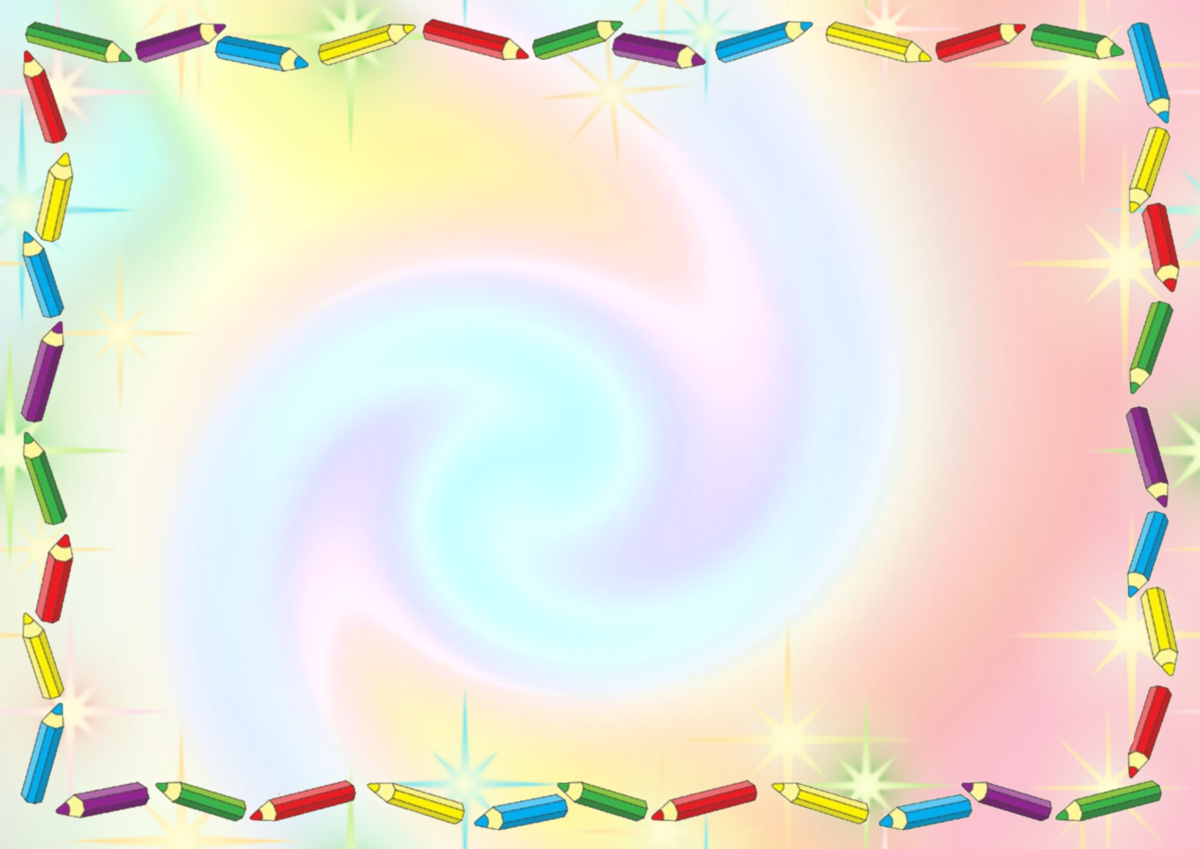 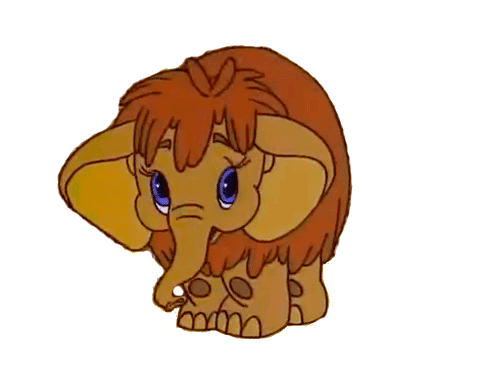 Опытно-экспериментальная 
деятельность
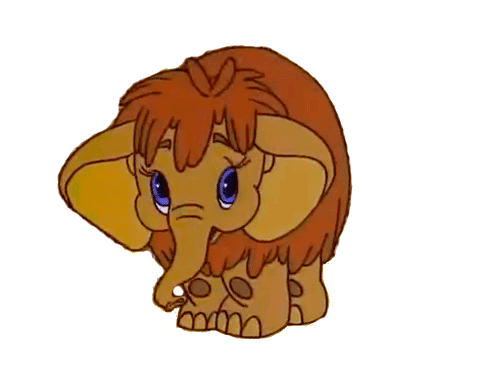 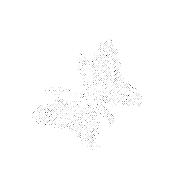 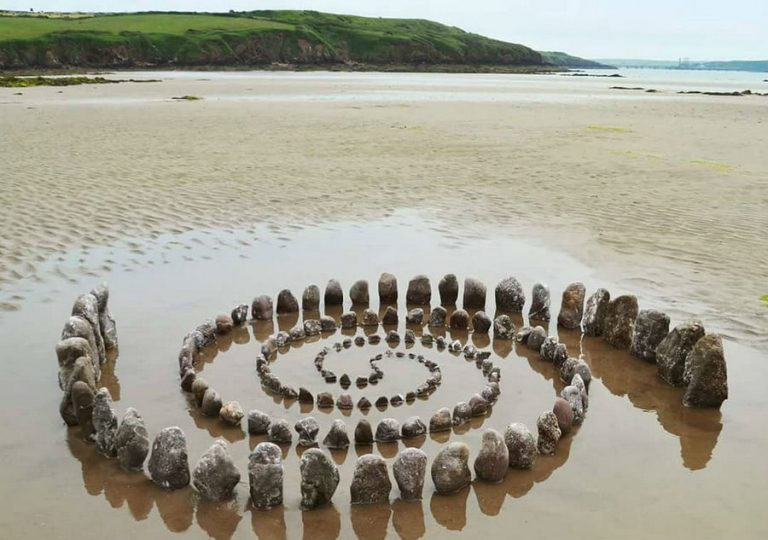 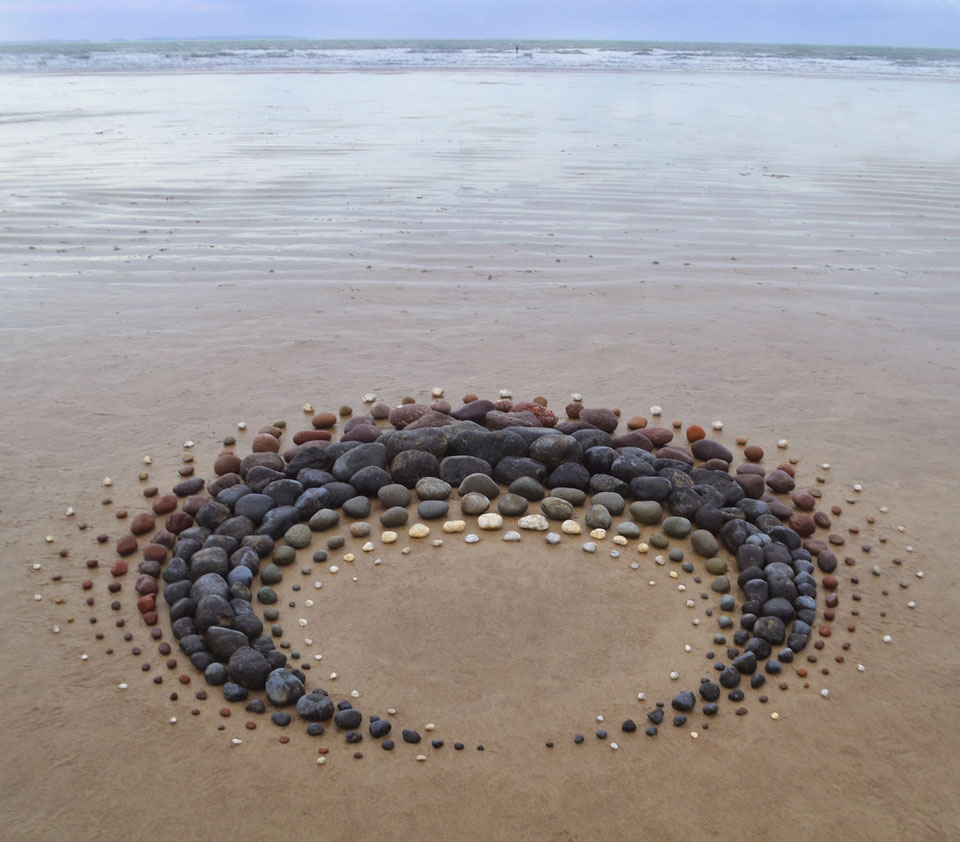 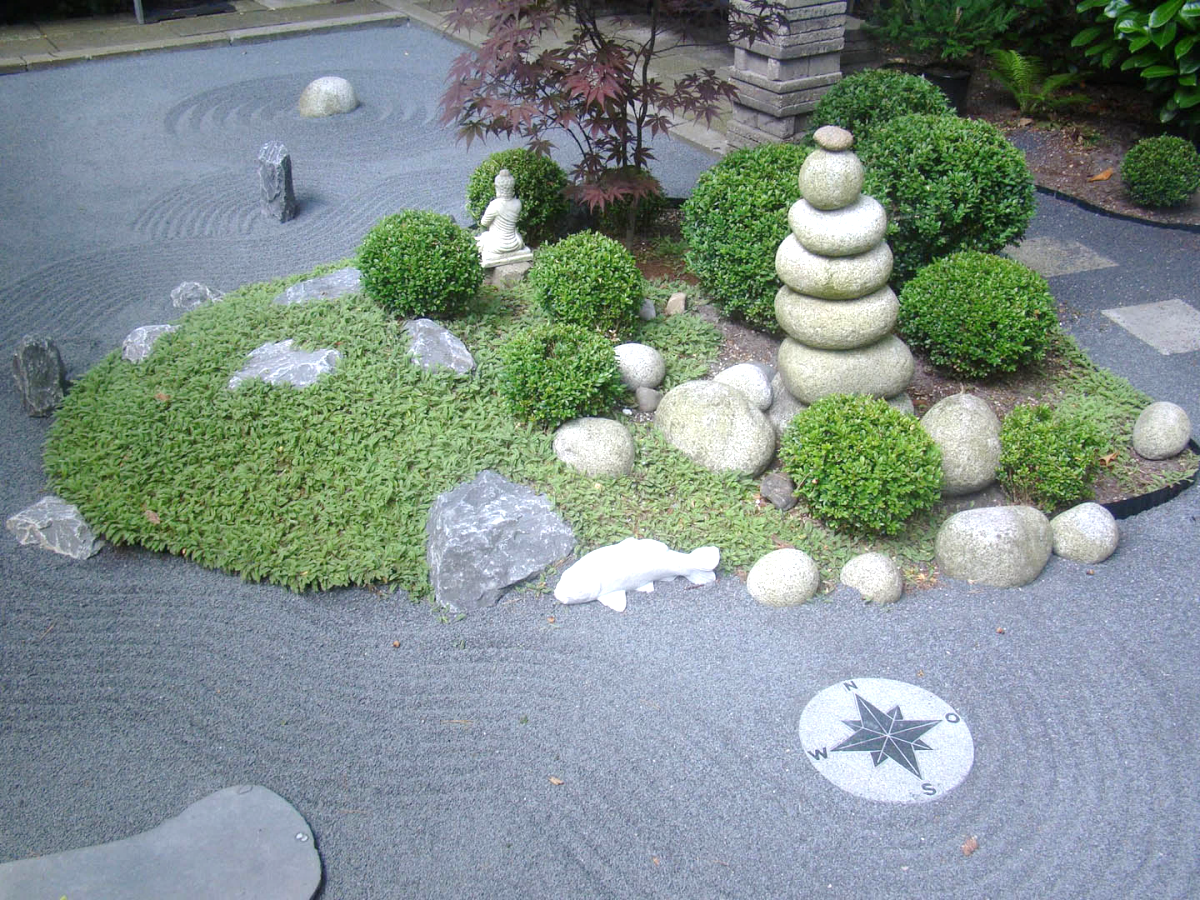 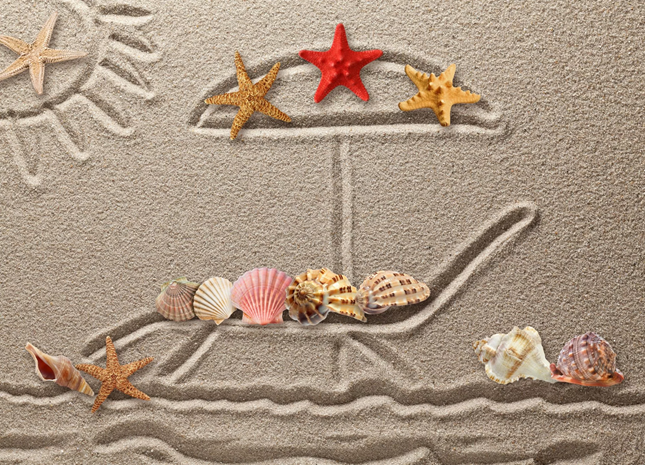 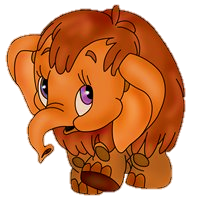 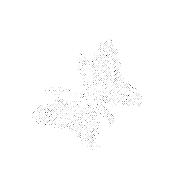 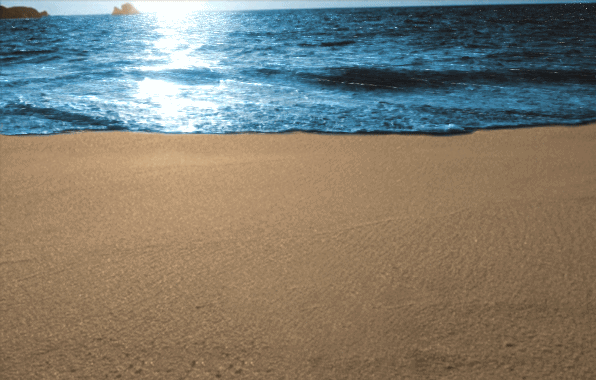 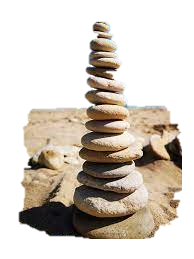 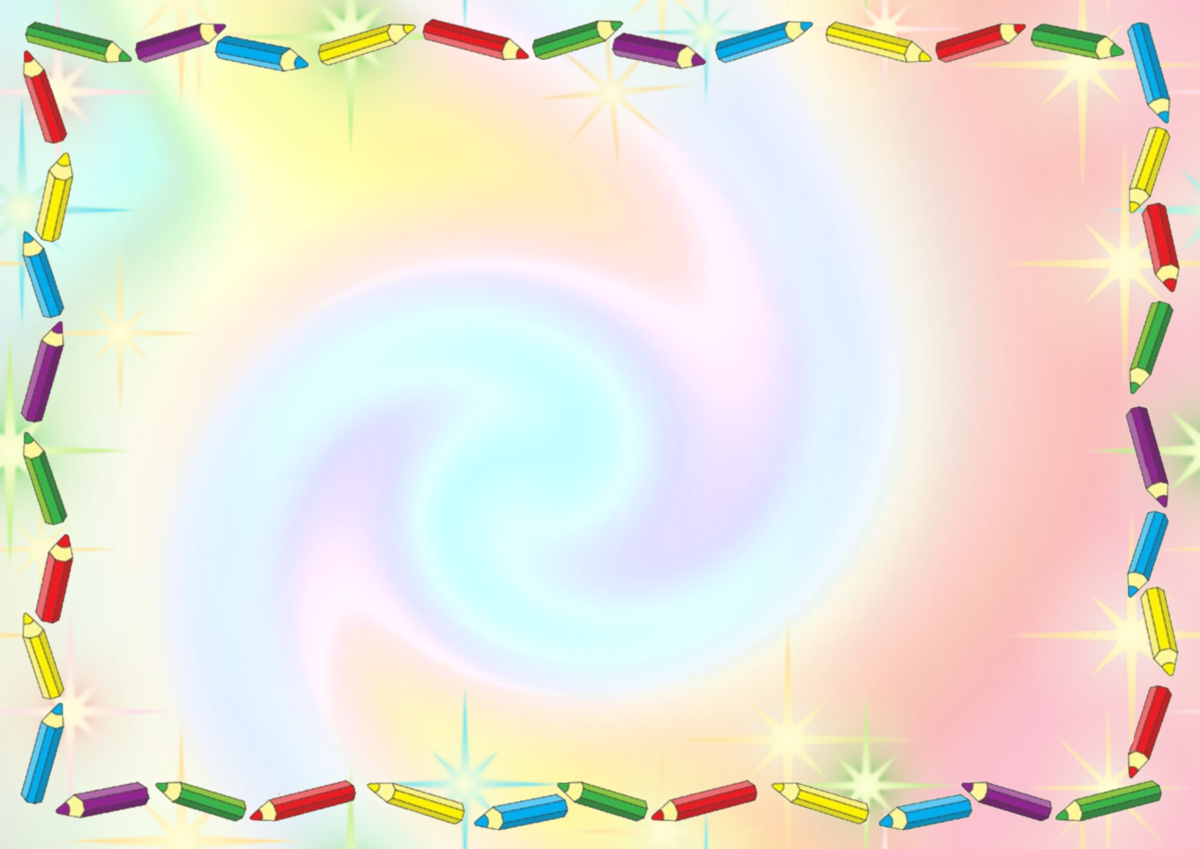 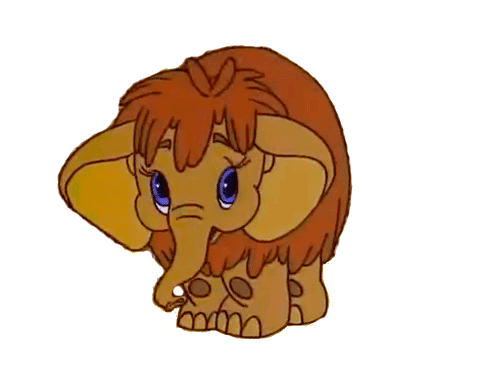 Опытно-экспериментальная 
деятельность
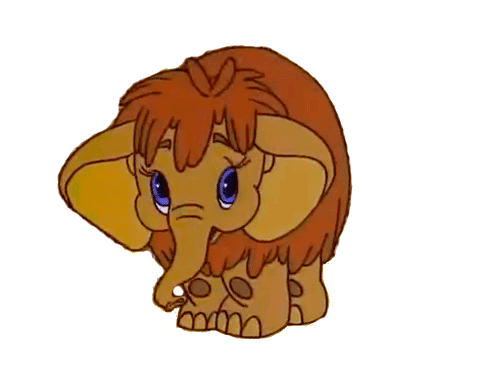 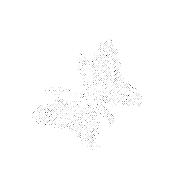 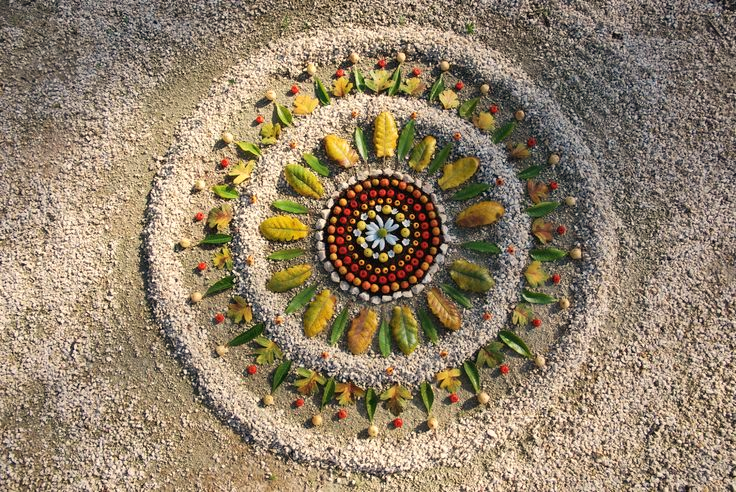 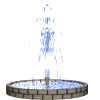 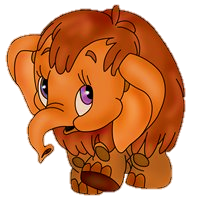 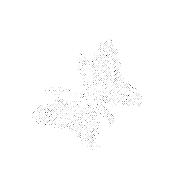 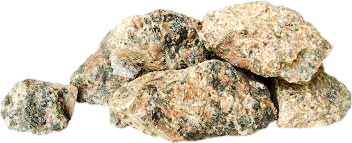 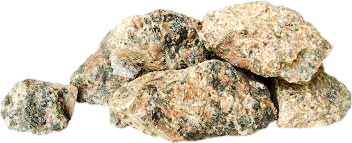 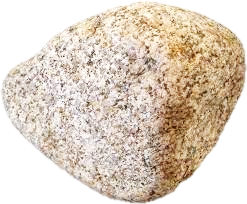 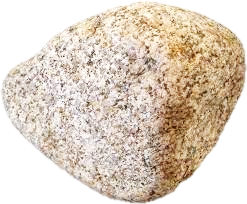 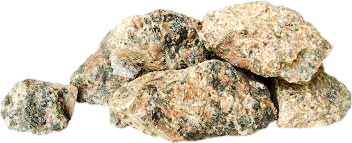 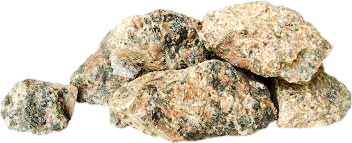 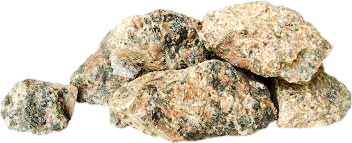 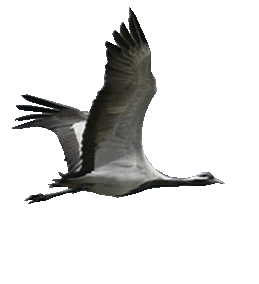 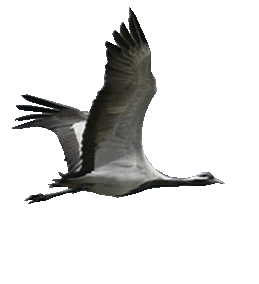 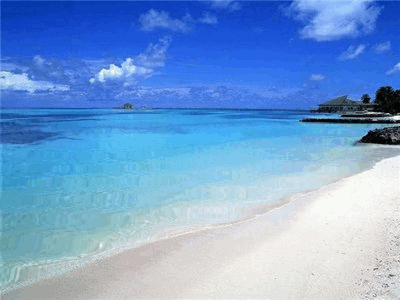 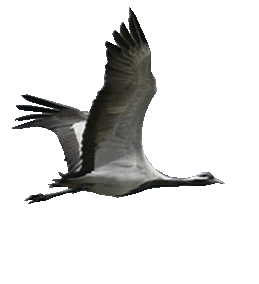 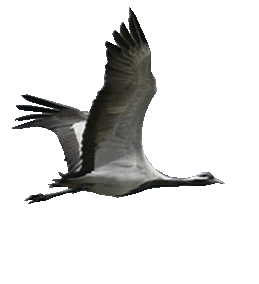 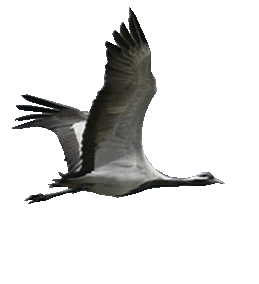 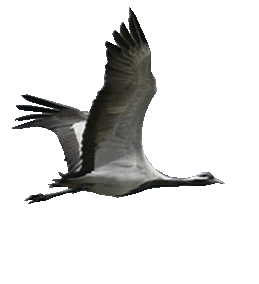 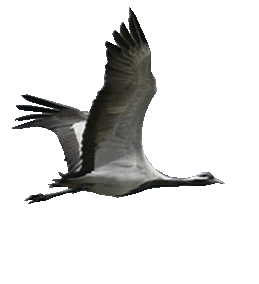 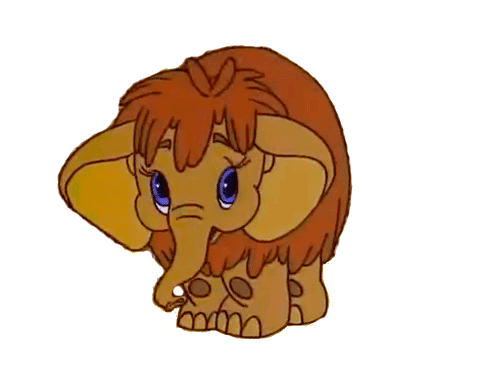 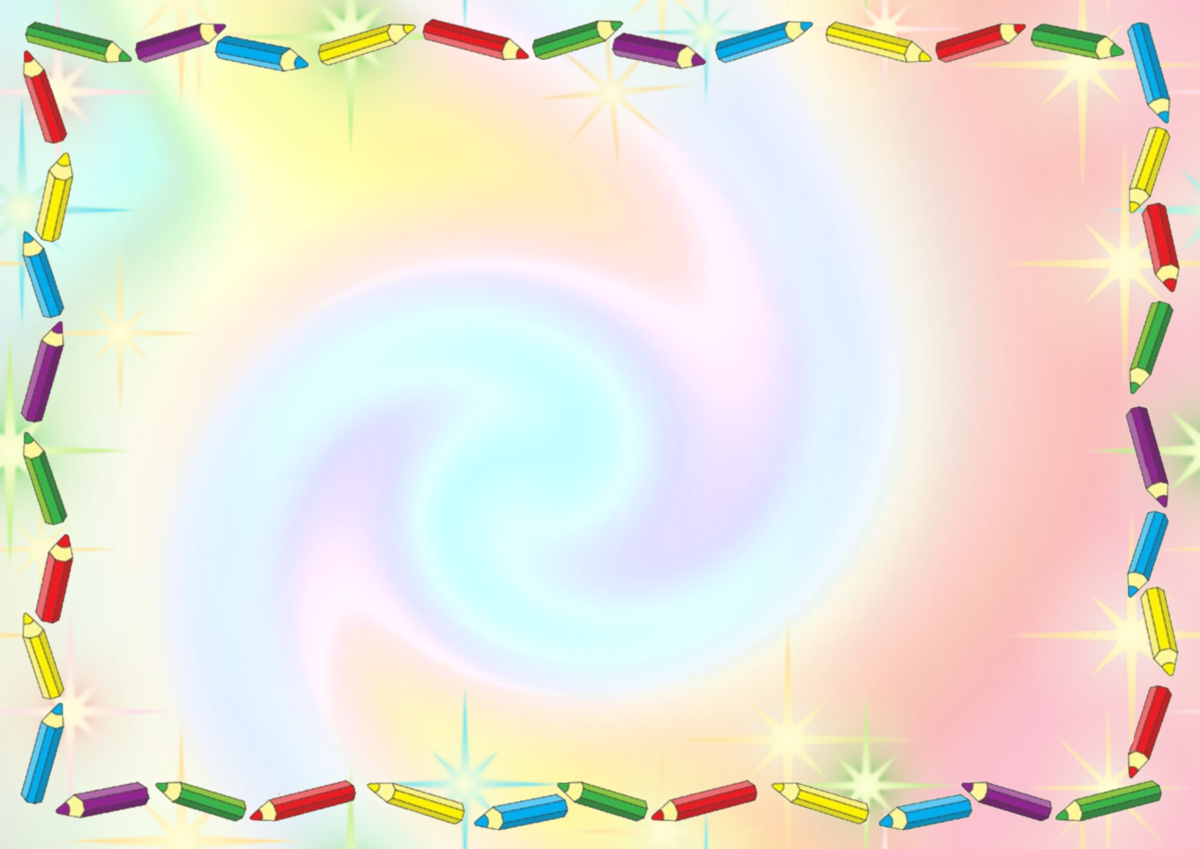 Я вернулся домой!
Мне очень понравилось путешествовать с вами!
Примите мои подарки!
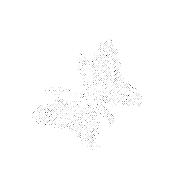 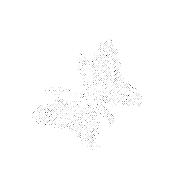 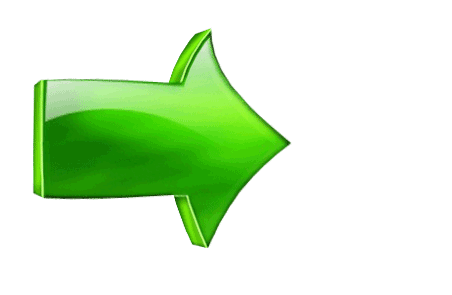 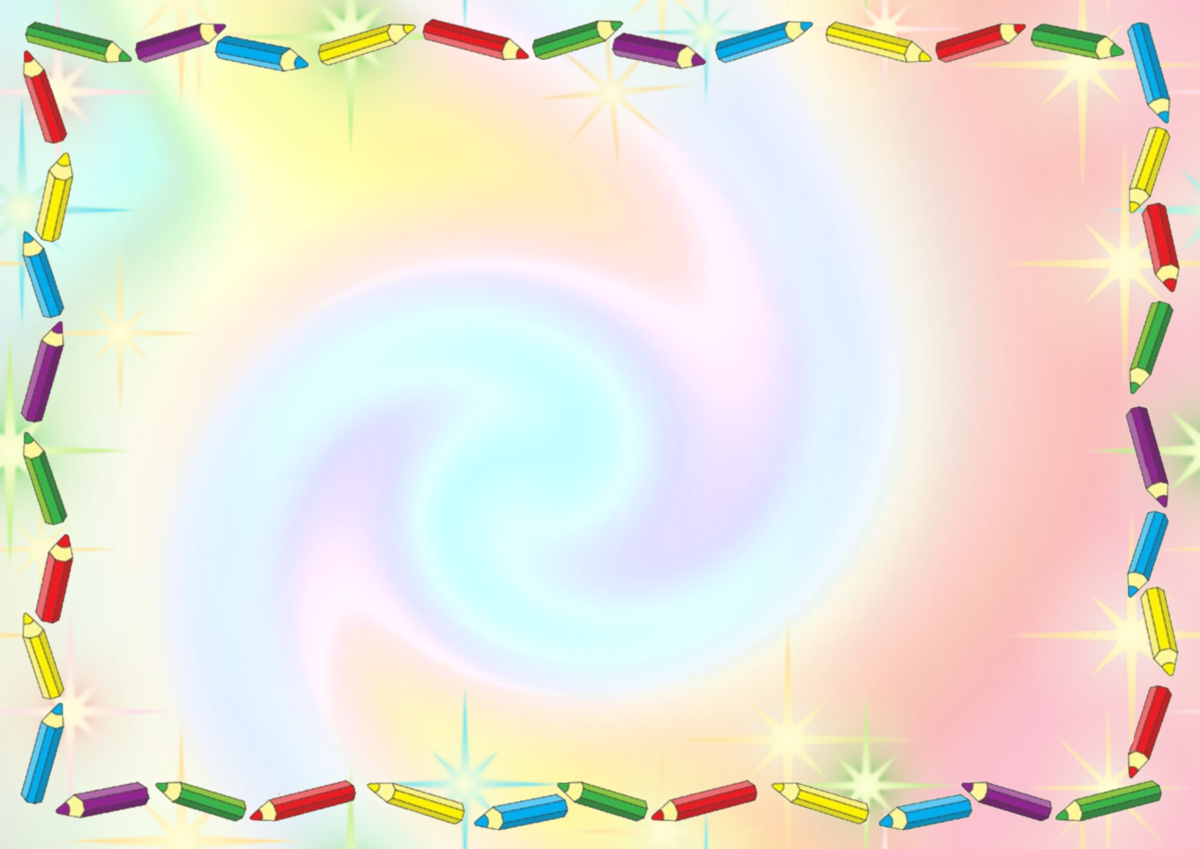 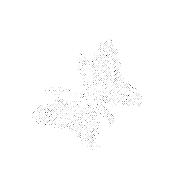 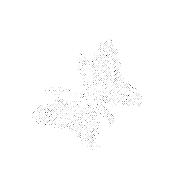 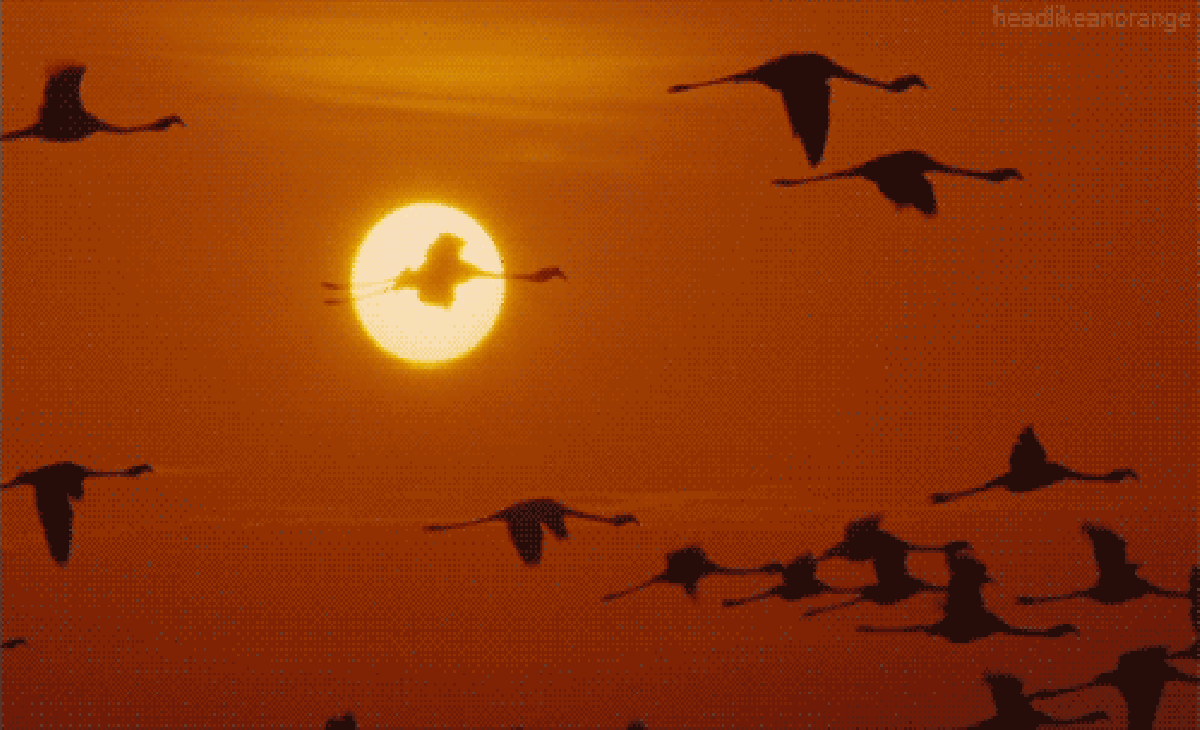 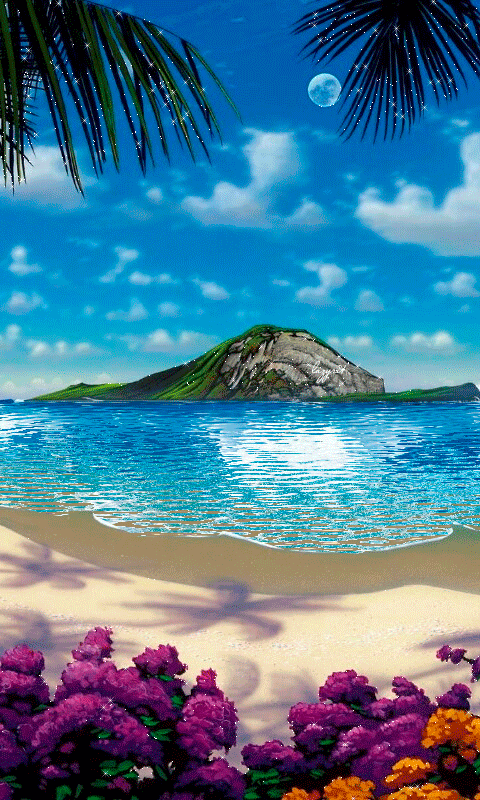 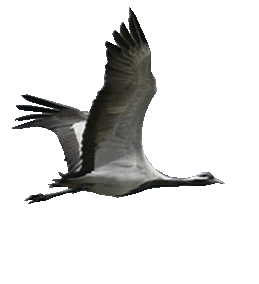 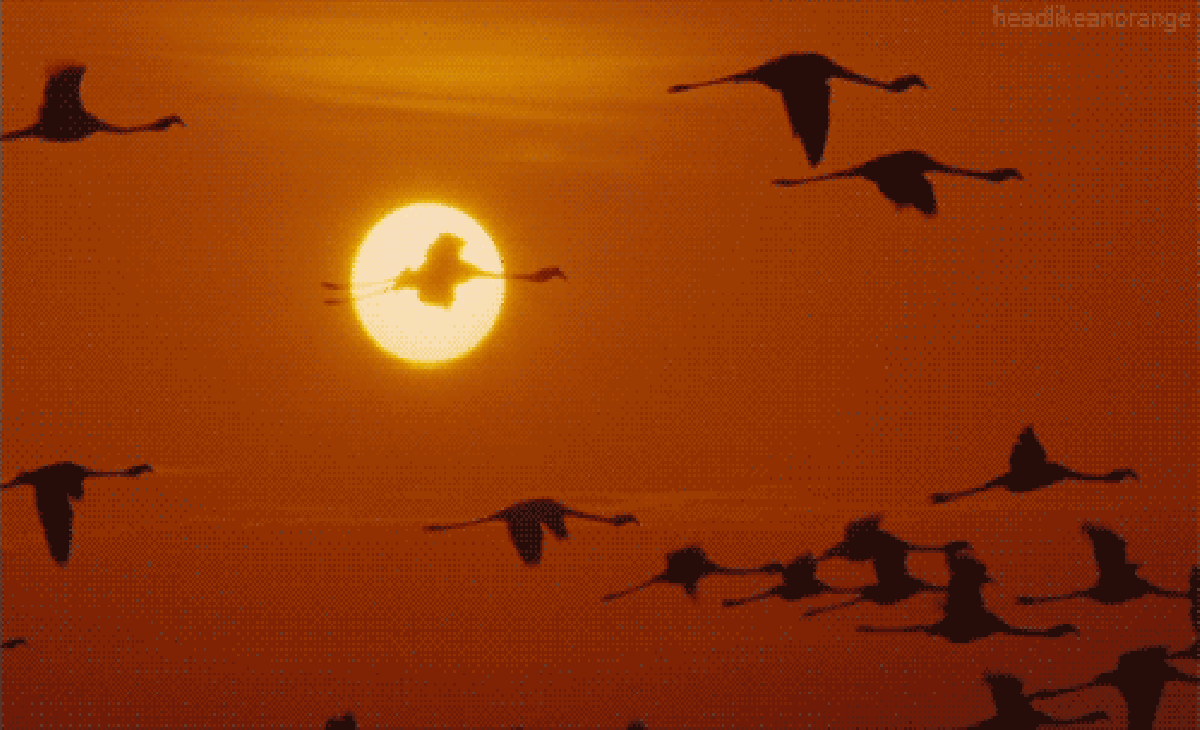 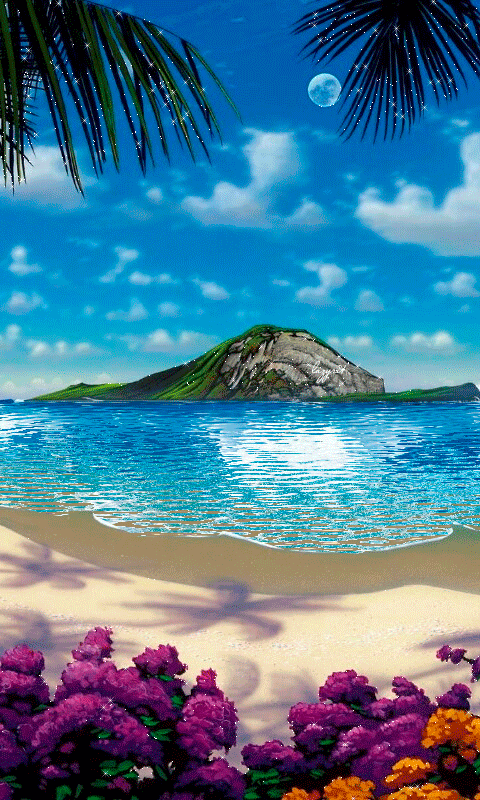 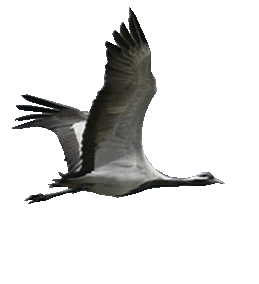 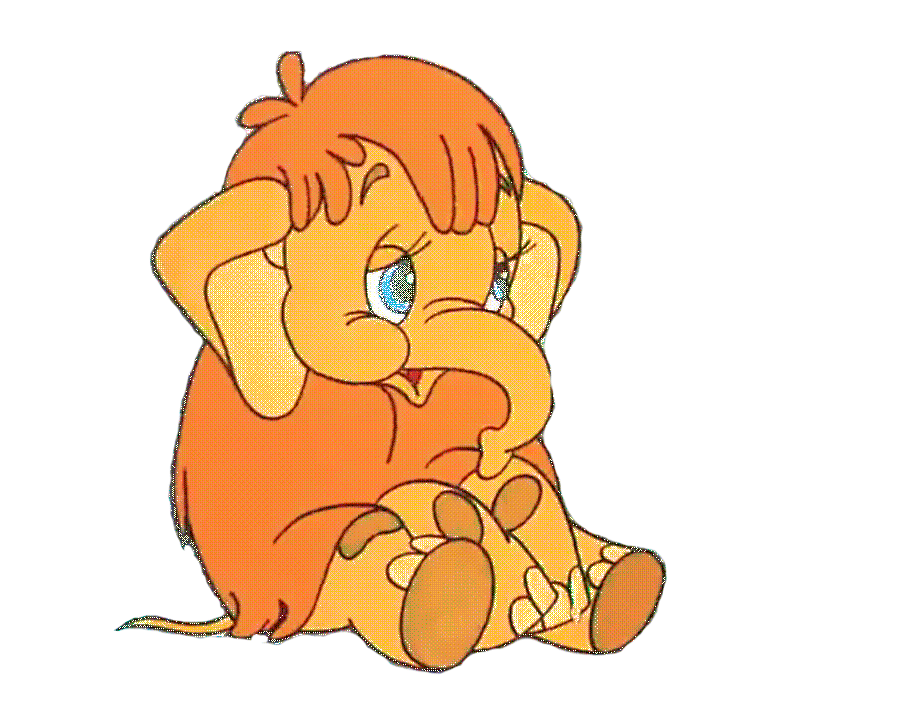 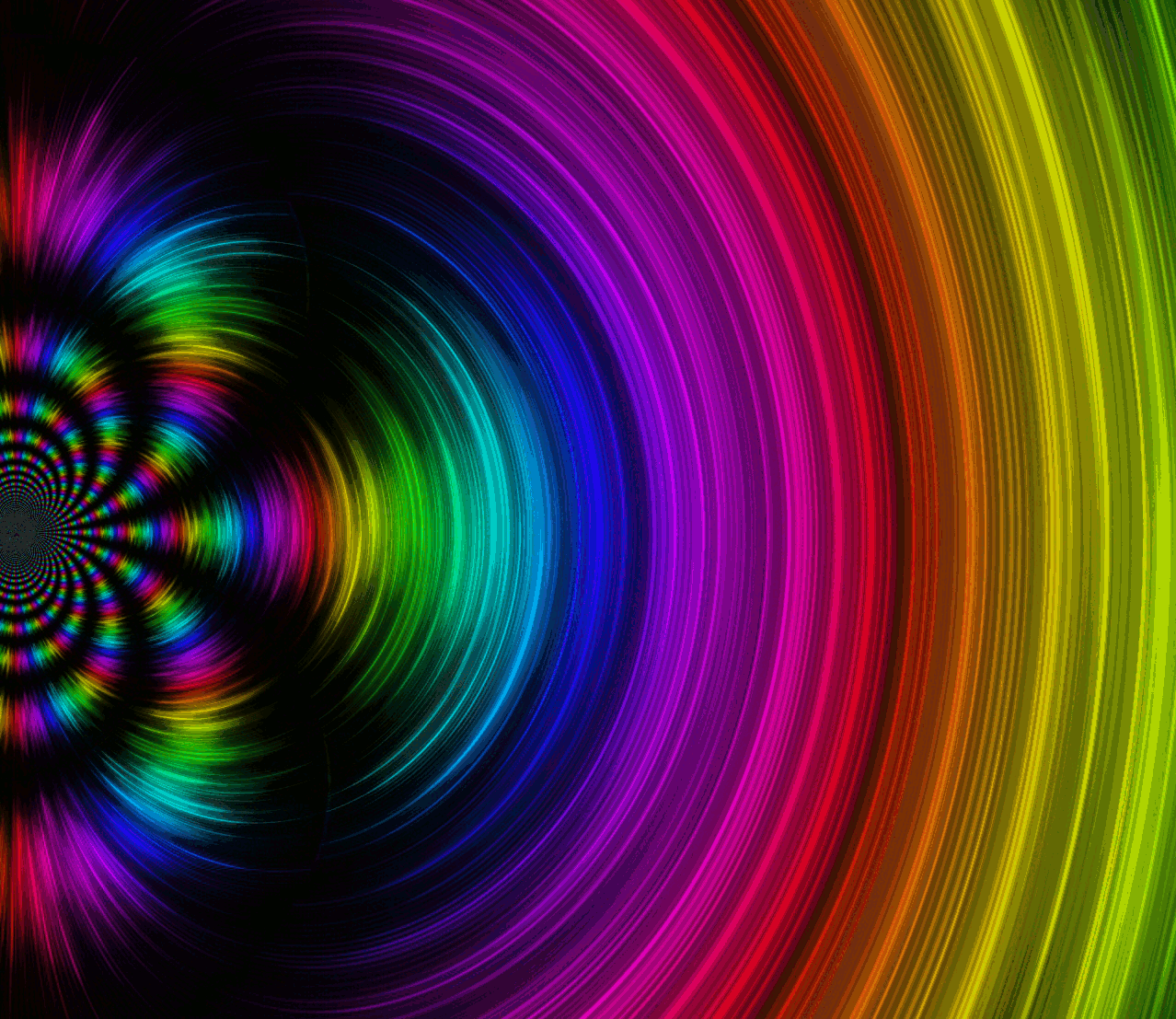 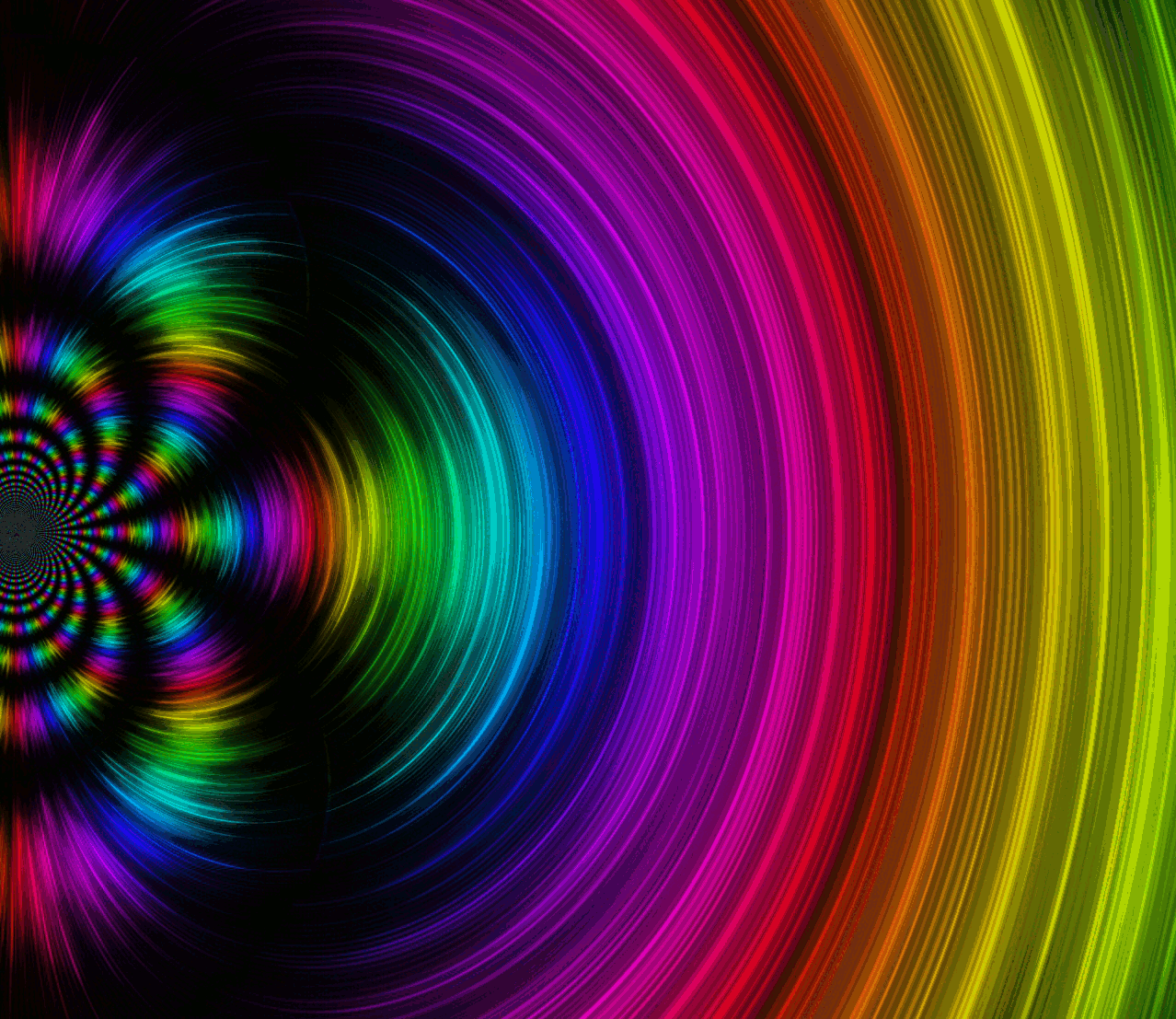